«Такие разные насекомые»
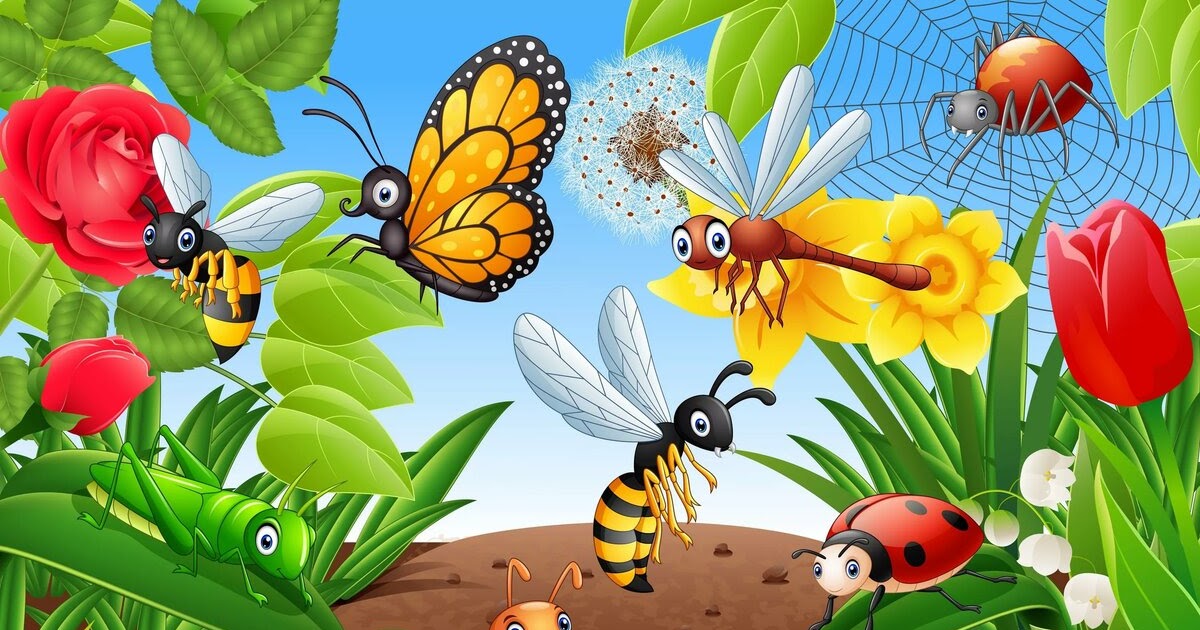 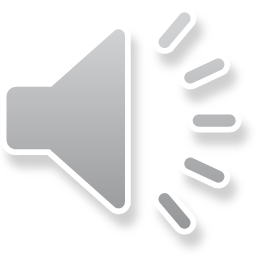 Насекомые – древнейшие и самые многочисленные обитатели нашей планеты.
Когда в душистом сосняке присядешь летом на пеньке,Внимательно всмотрись вокруг –Ты многое заметишь, друг!Личинку тащит муравей,Спешит куда-то меж корней большой сосны.На толстый сук уселся золотистый жук.Порхает лёгкий мотылёк,Пьёт хоботком душистый сок,И собирает мёд пчела.Все заняты, у всех дела.Мой друг, внимательно вглядись,Волшебную увидишь жизнь!
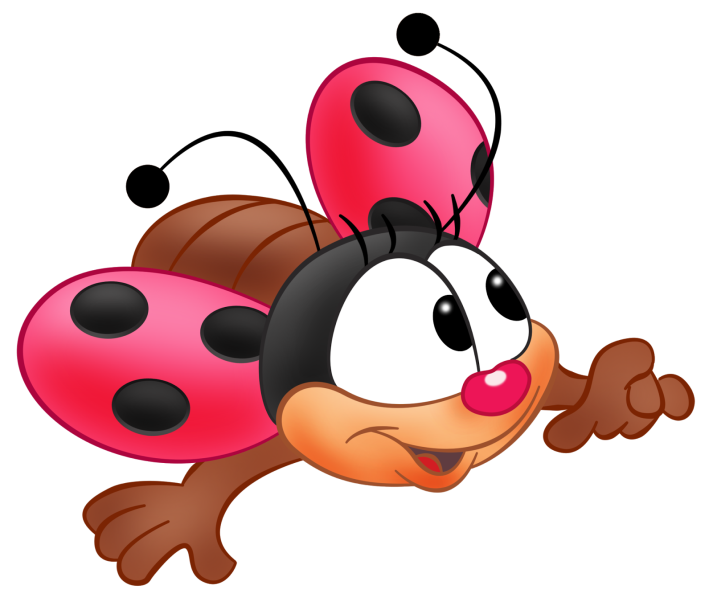 Выставка «Маленькие обитатели нашей планеты».
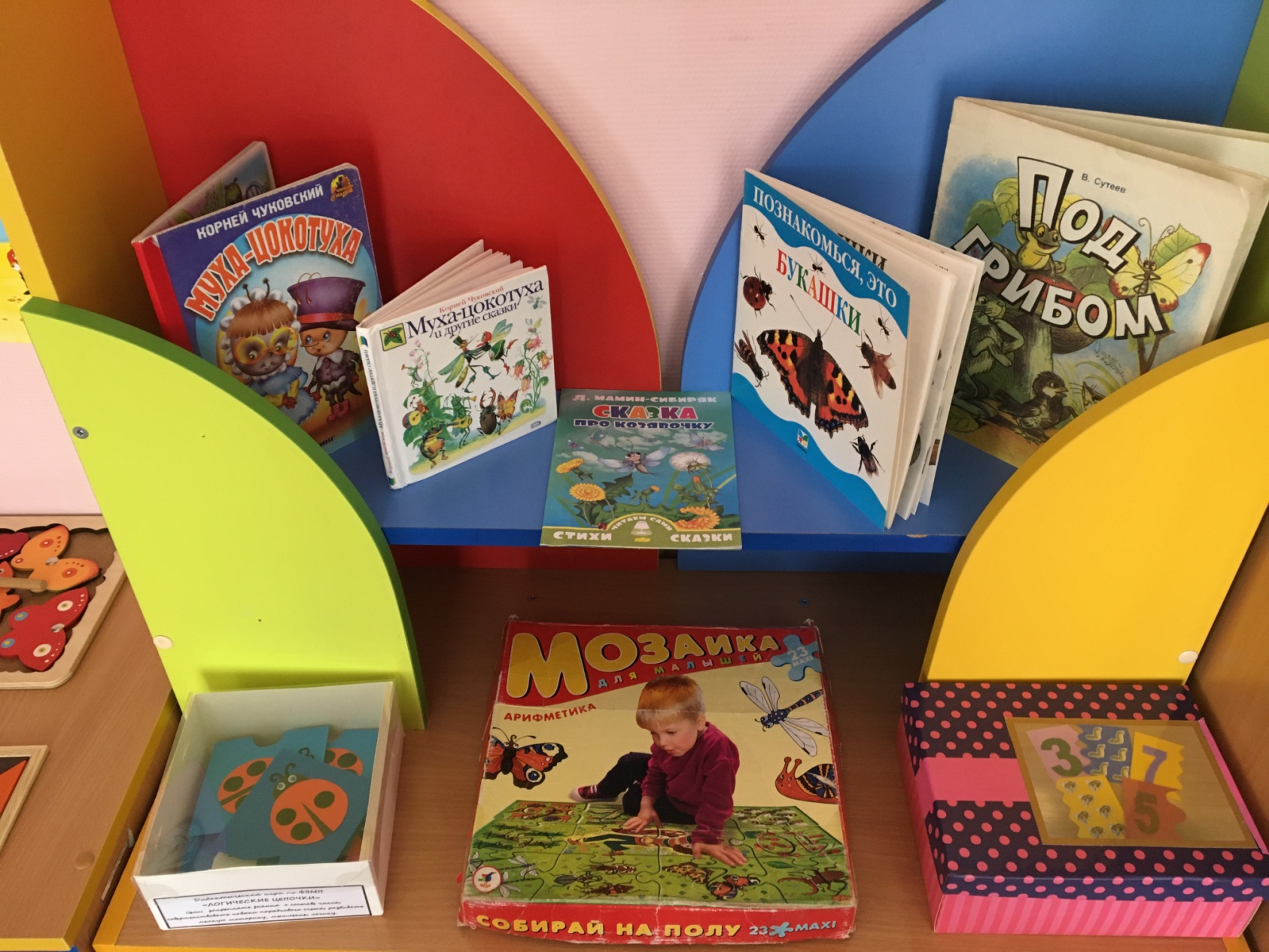 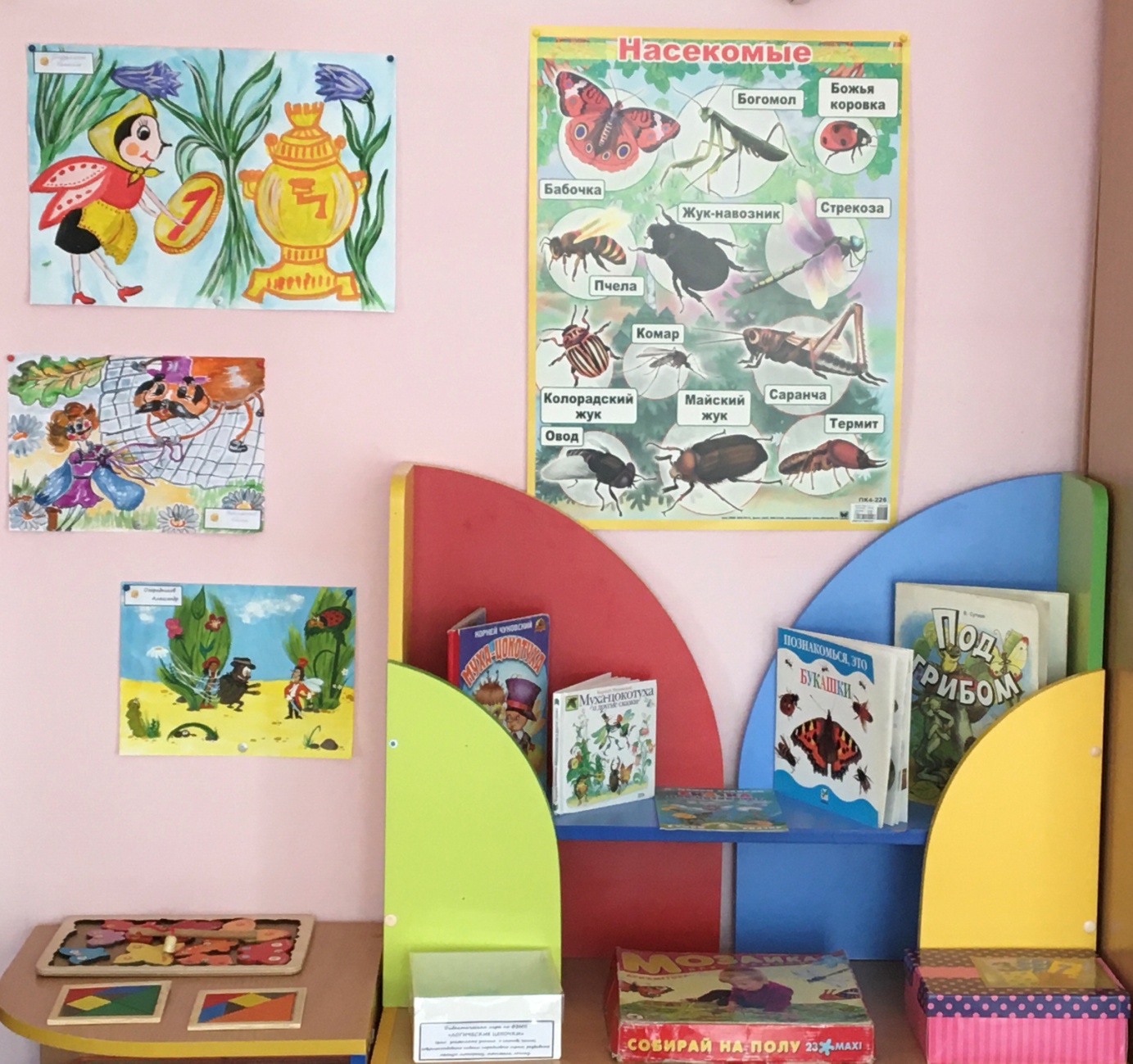 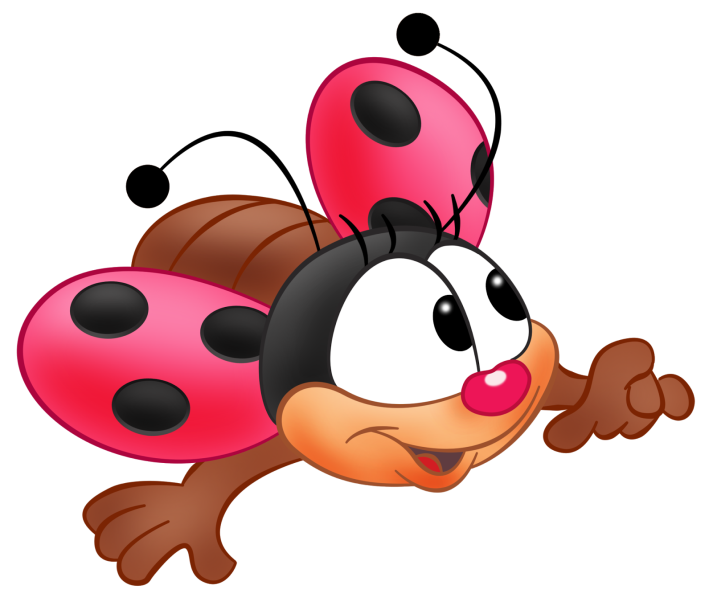 С муравьишкой спешили домой  и спасали зайца от лисы.
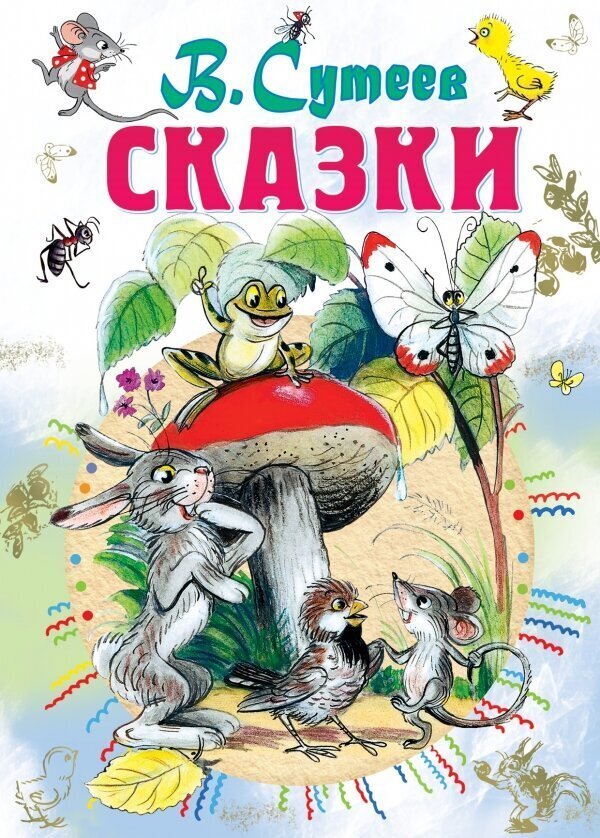 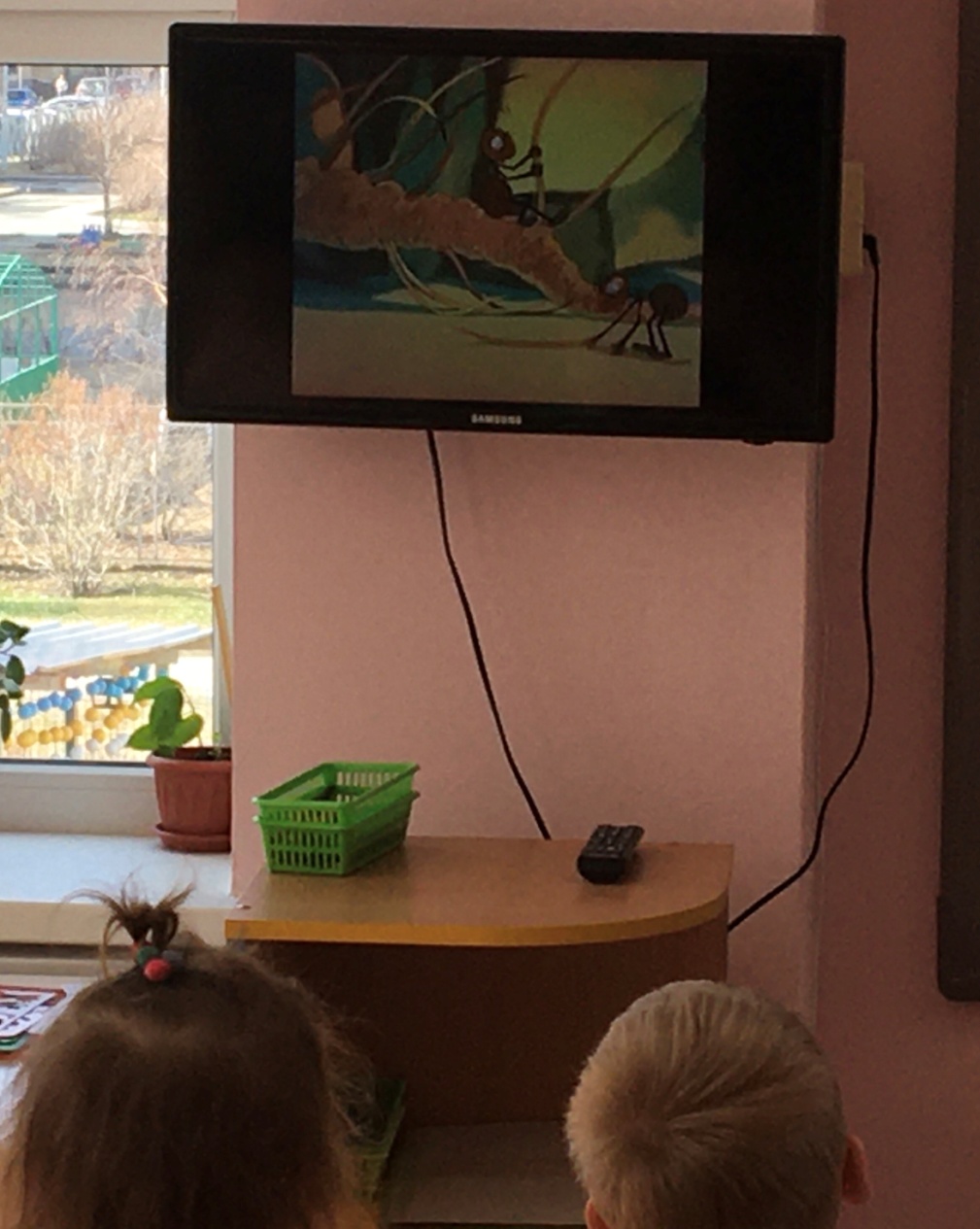 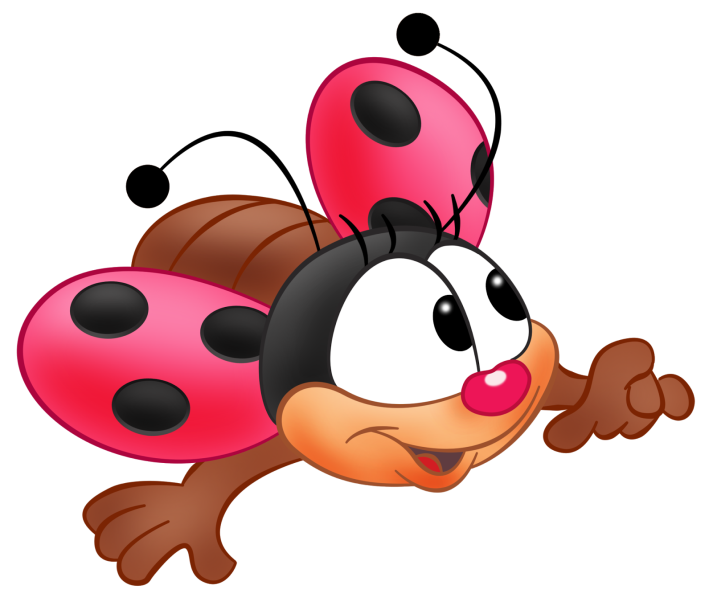 Базз и Руби рассказали нам о жизни пчелиного семейства. А потом мы отправились в опасное путешествие.
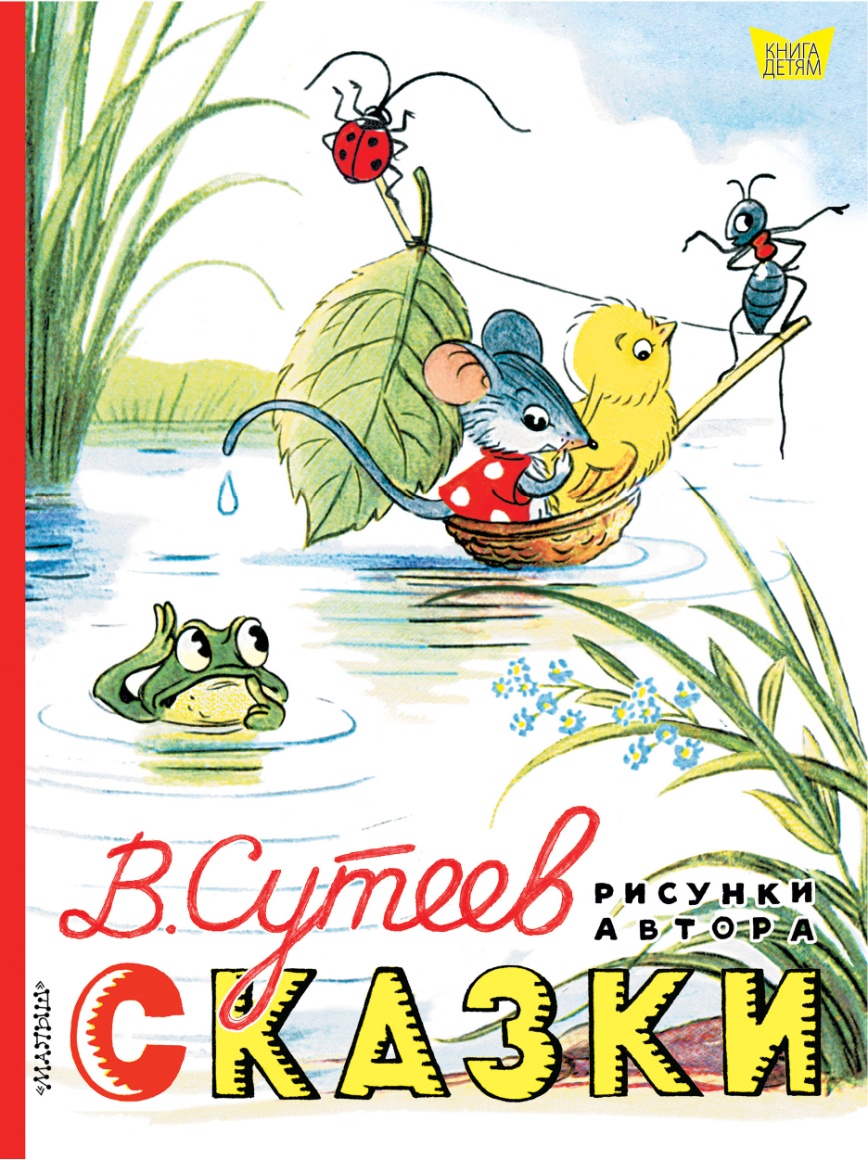 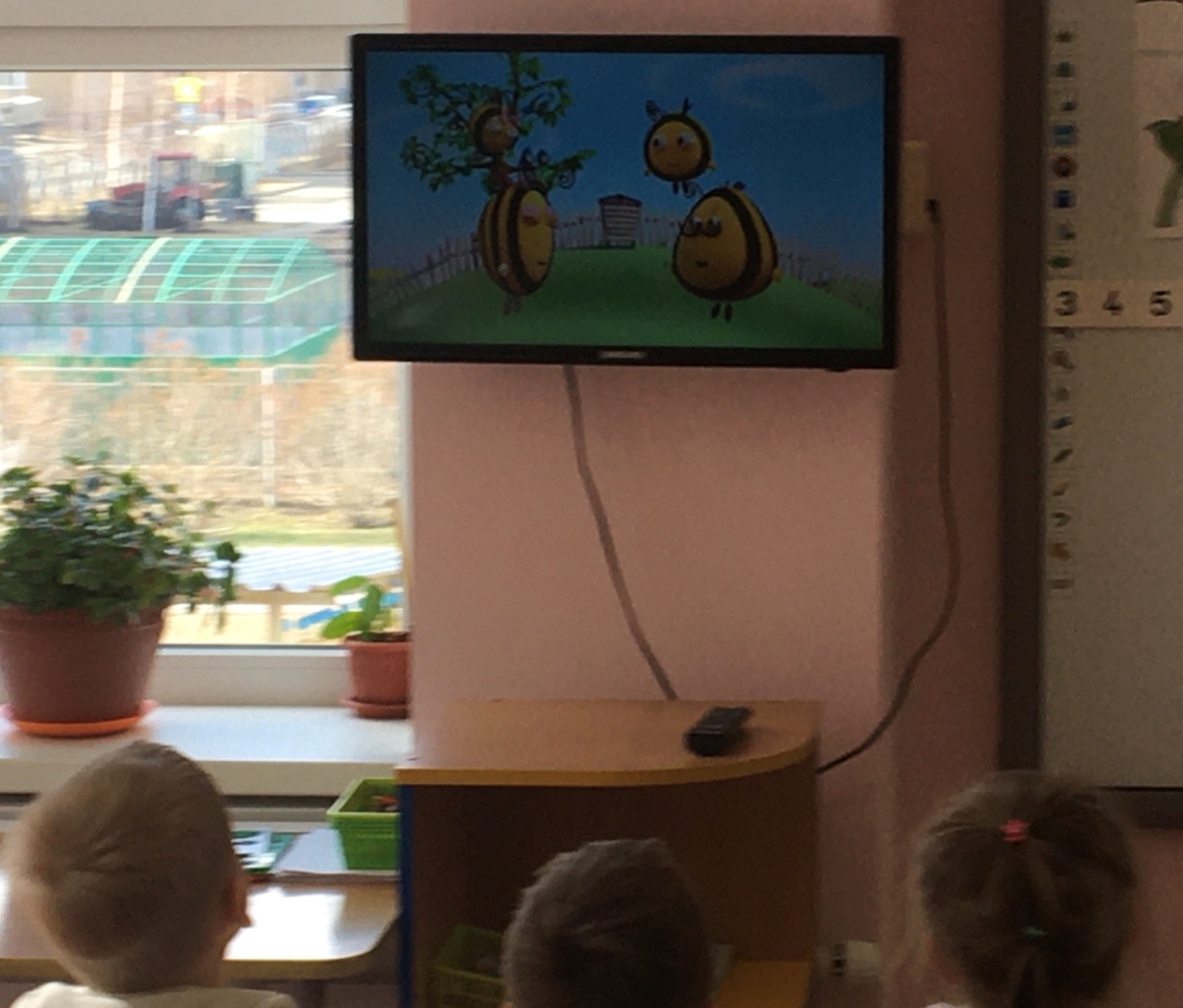 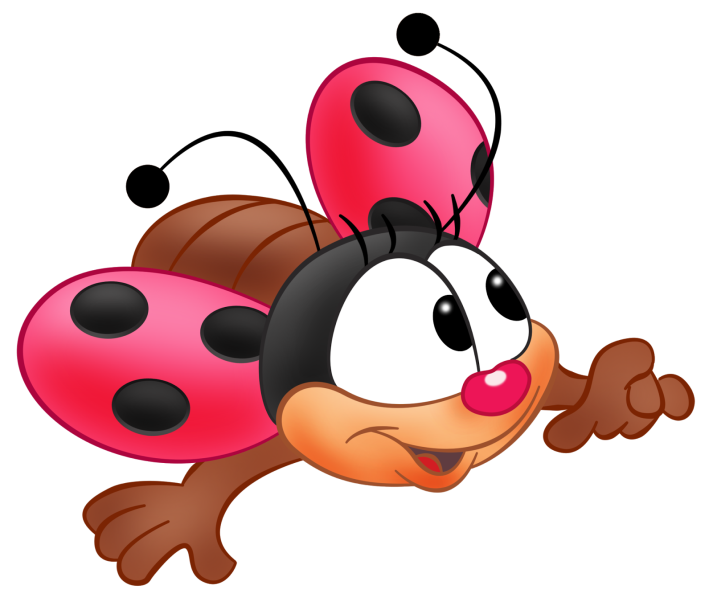 Слушали песенку ветра с Королевой пчёл.
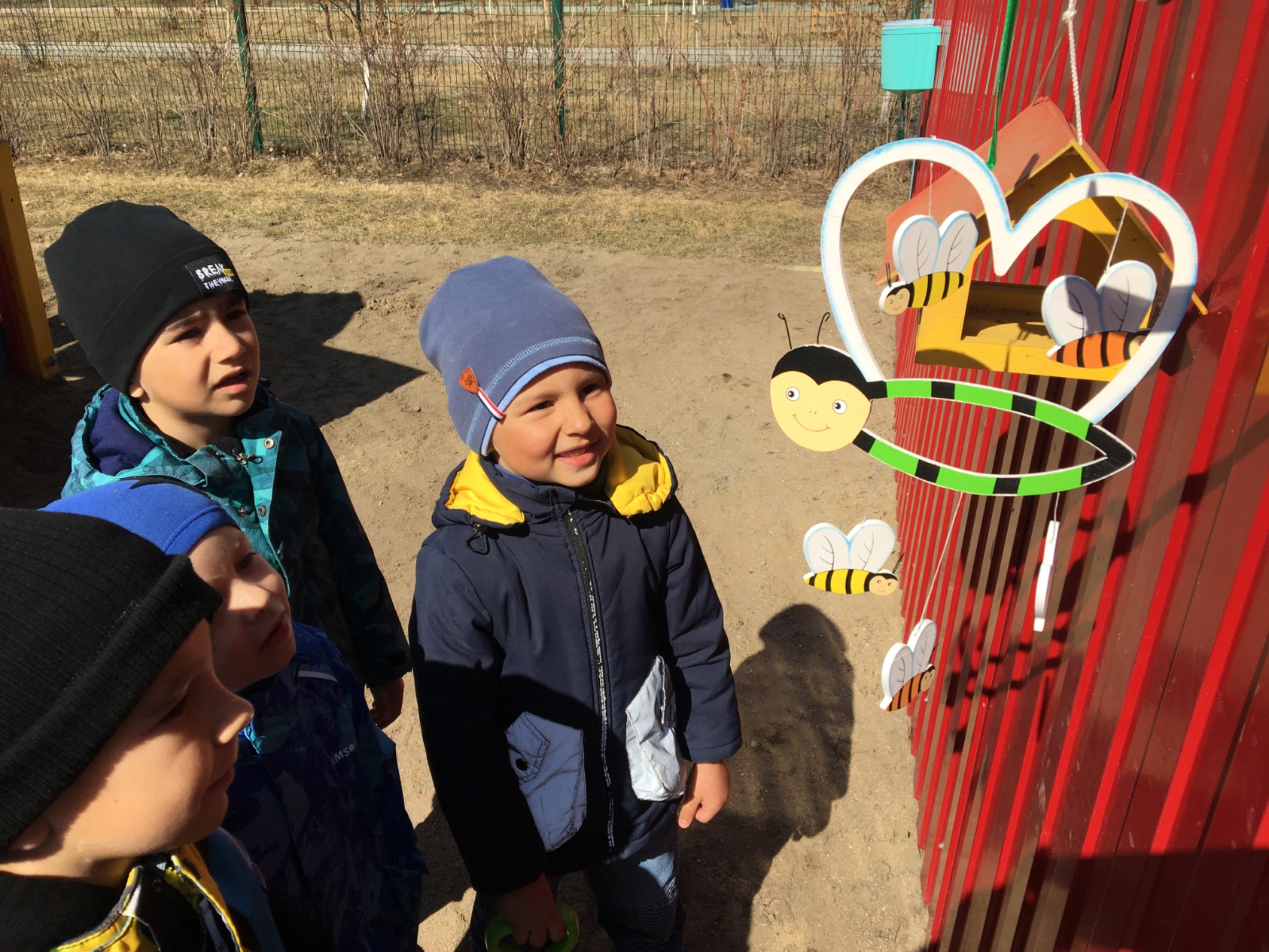 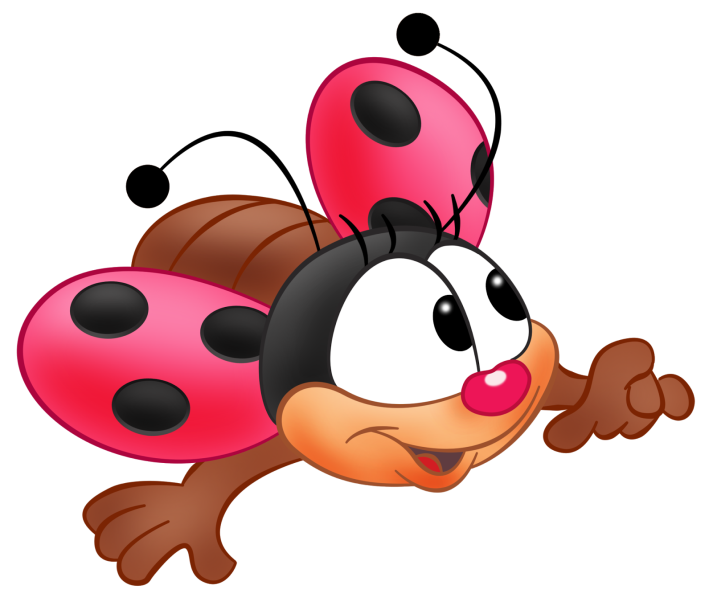 Закрепляли умения считать и сравнивать предметы, называть геометрические фигуры и цифры.
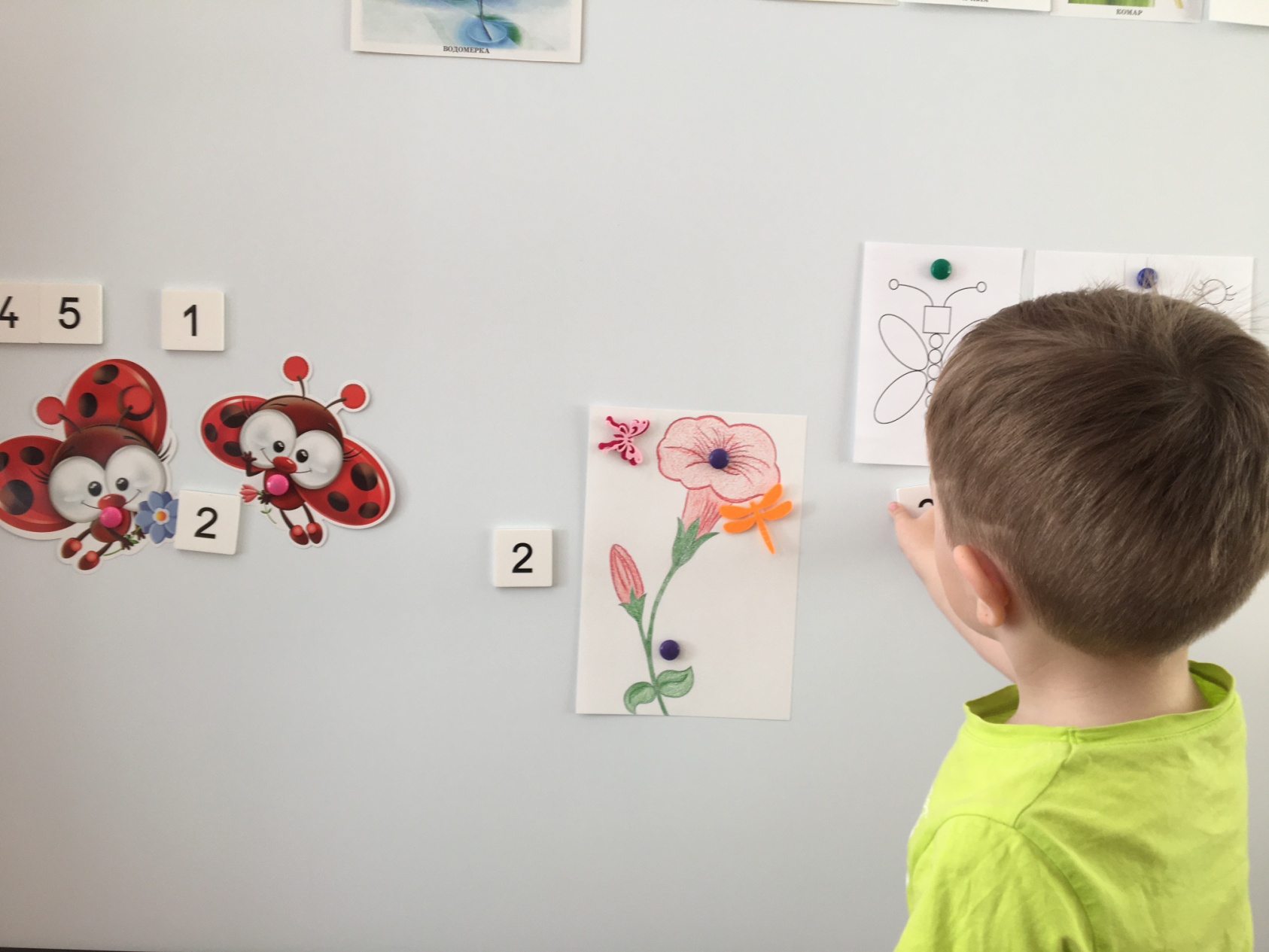 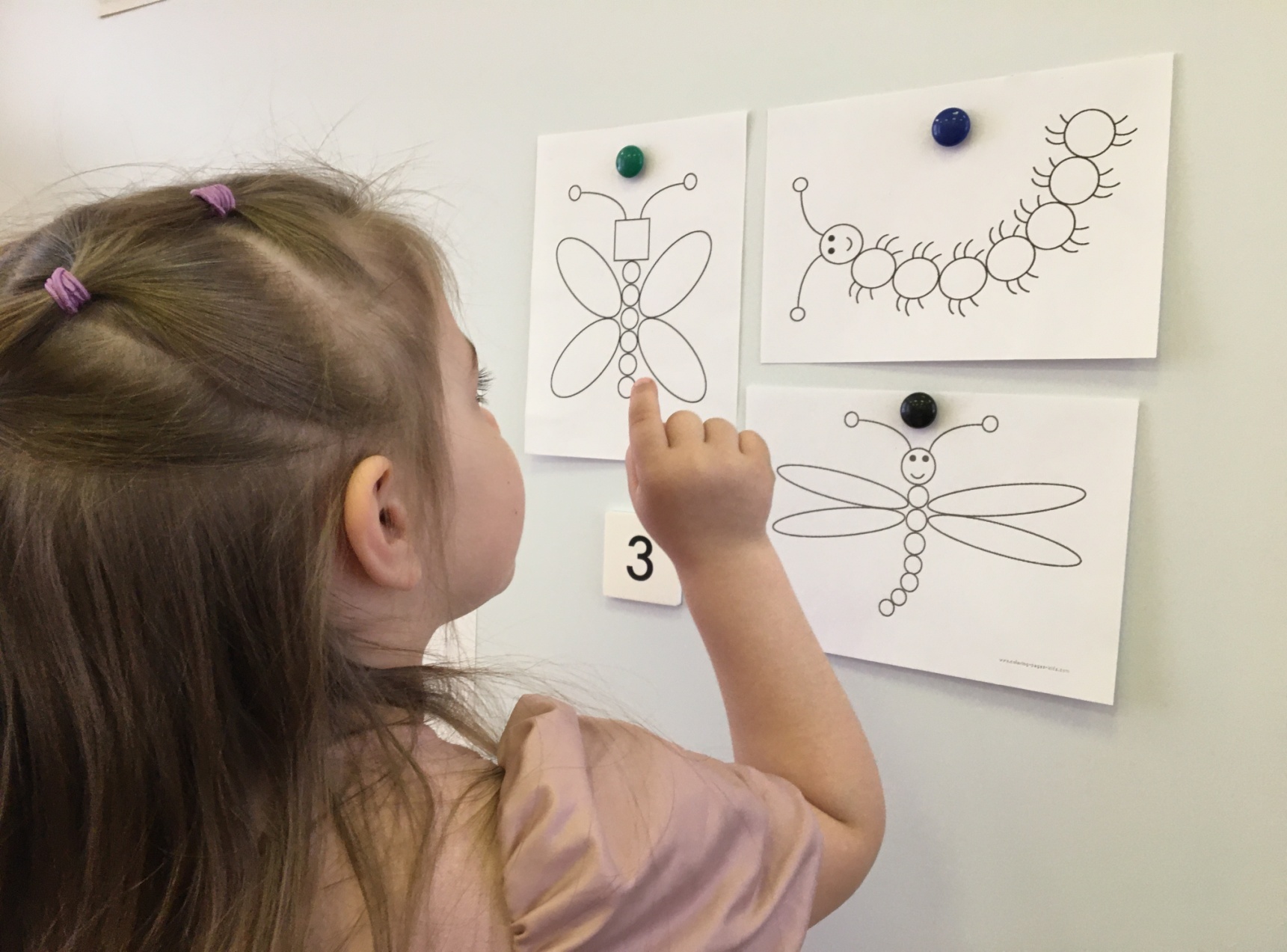 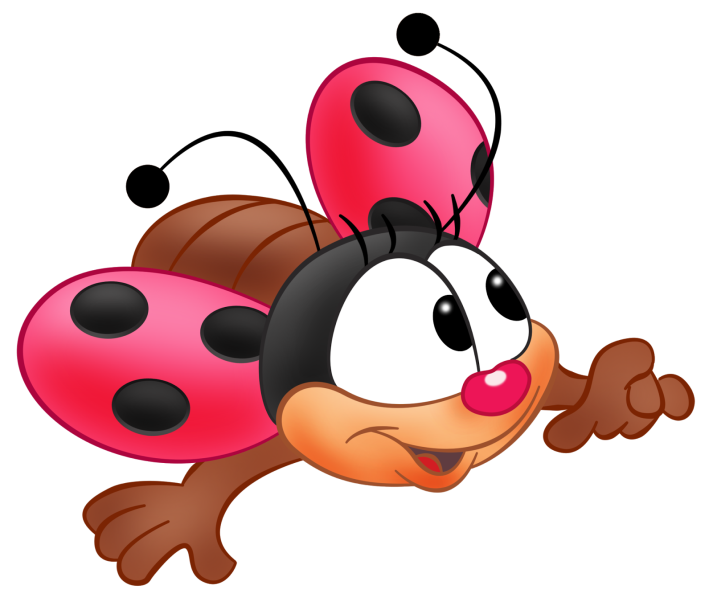 Учились составлять задачи.
Превращались в сороконожек.
превращались в жуков
превращались в стрекоз
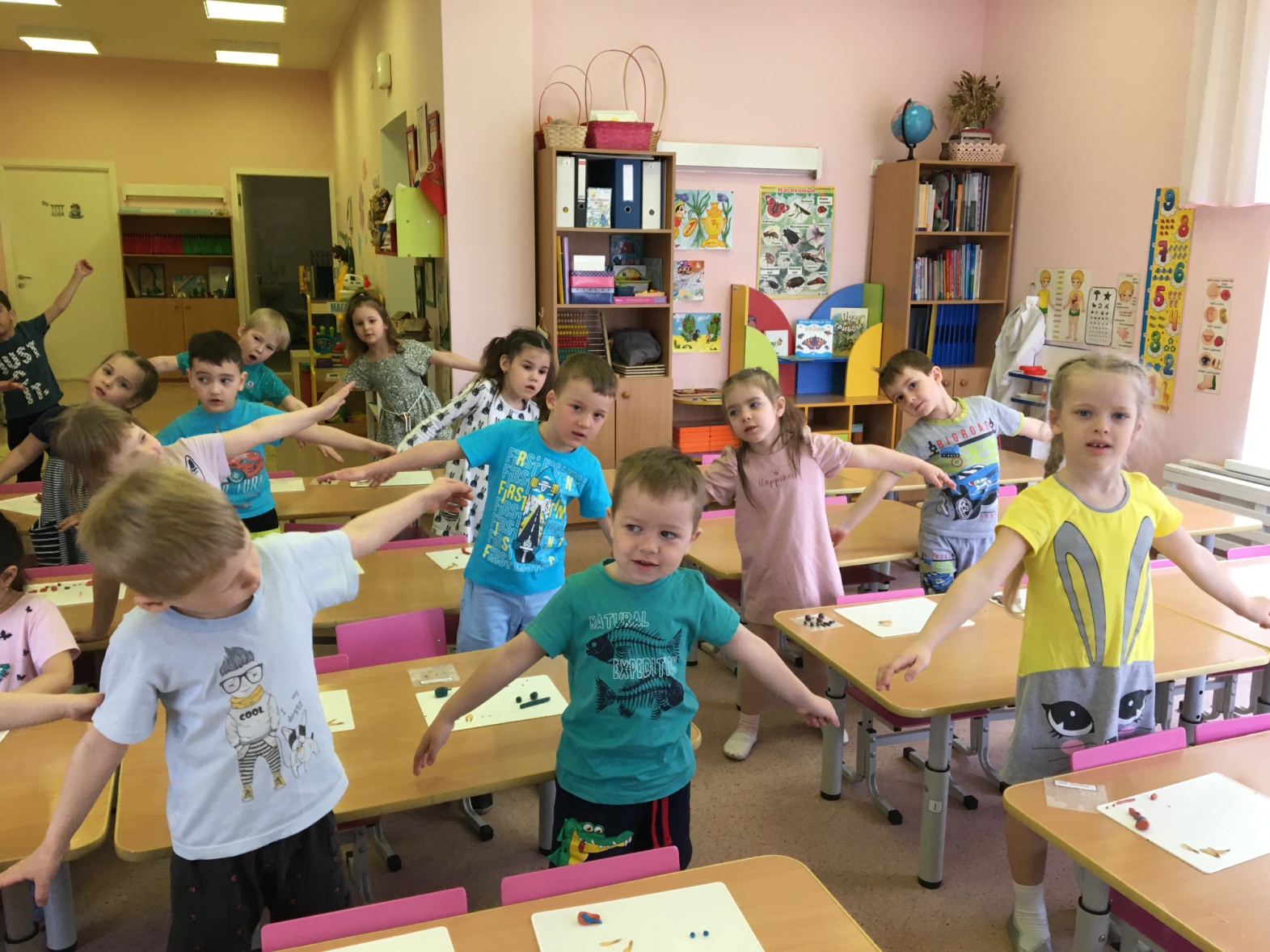 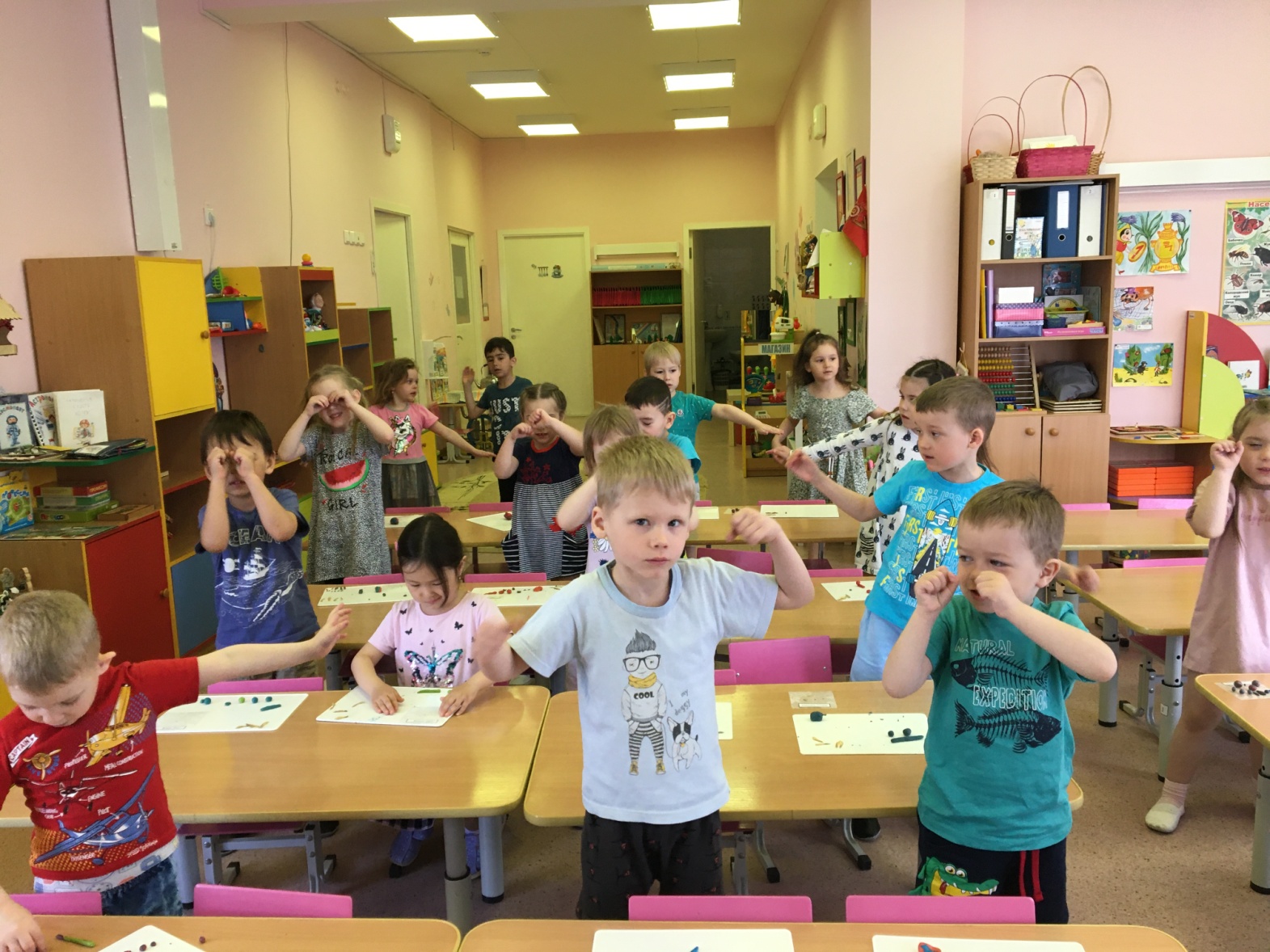 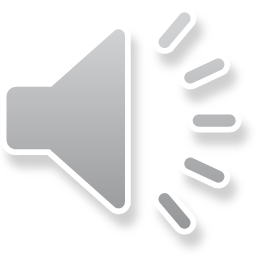 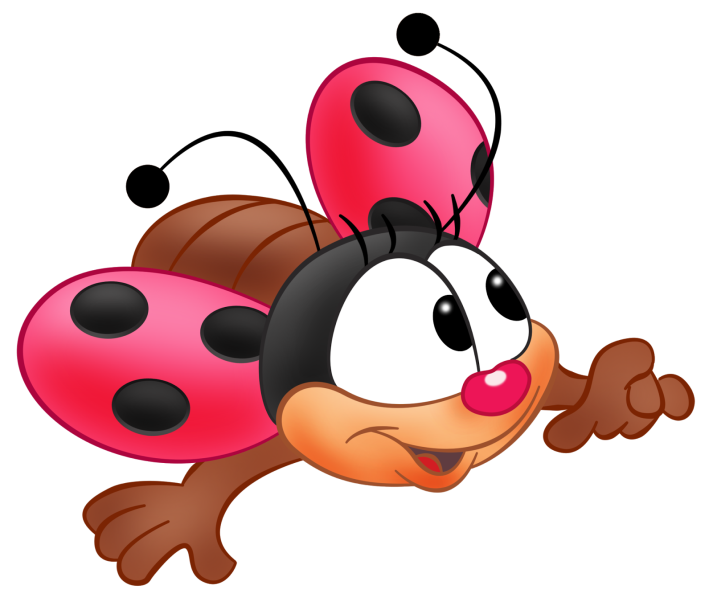 Играли в игру «Запасливые муравьи».
Познавали мир насекомых через игру.
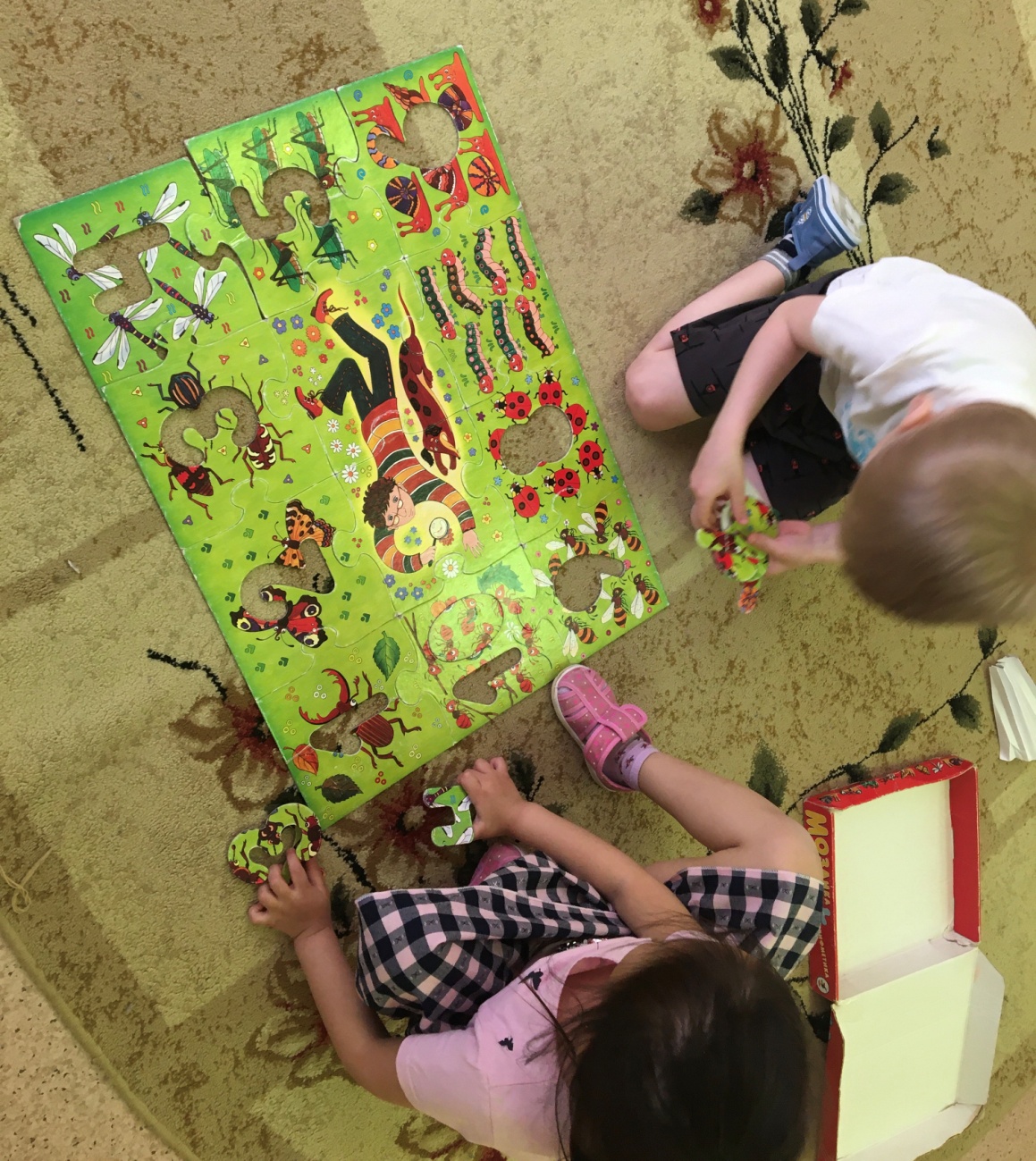 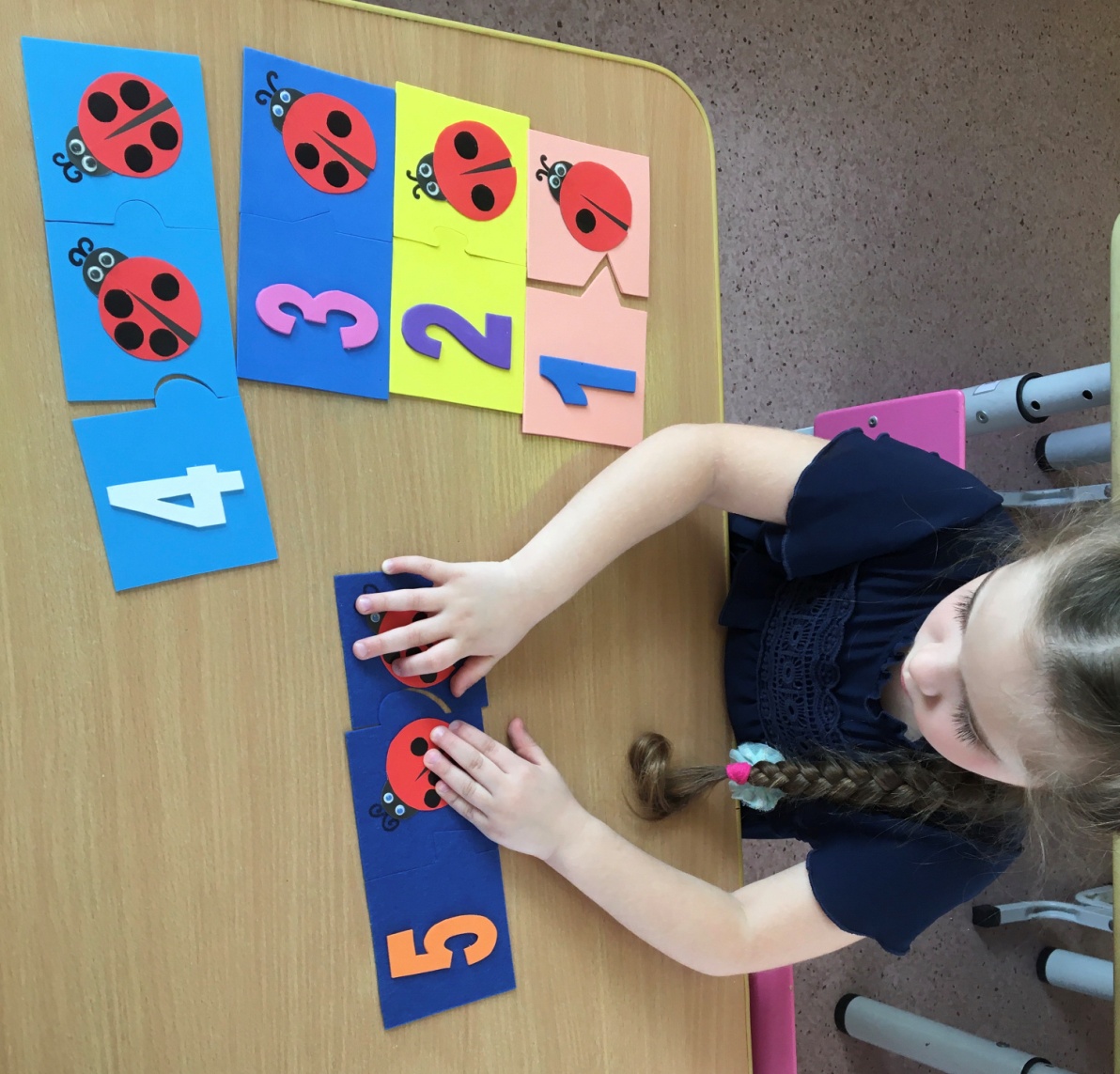 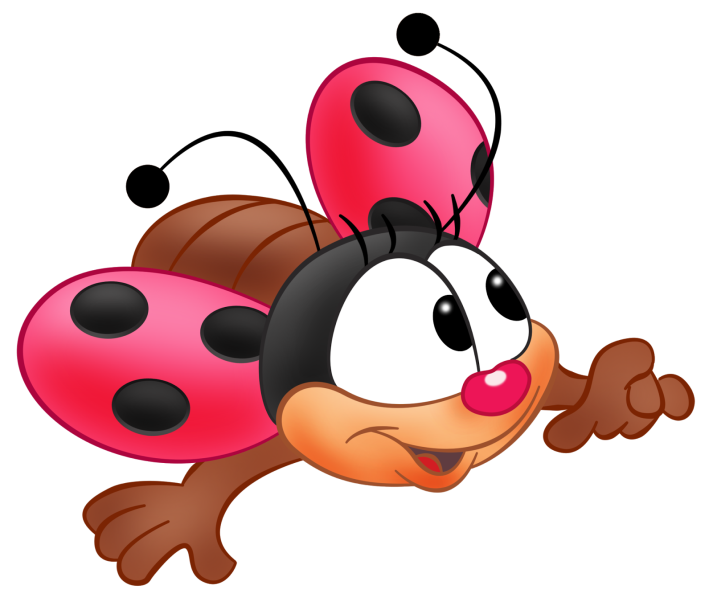 Познавали мир насекомых через игру.
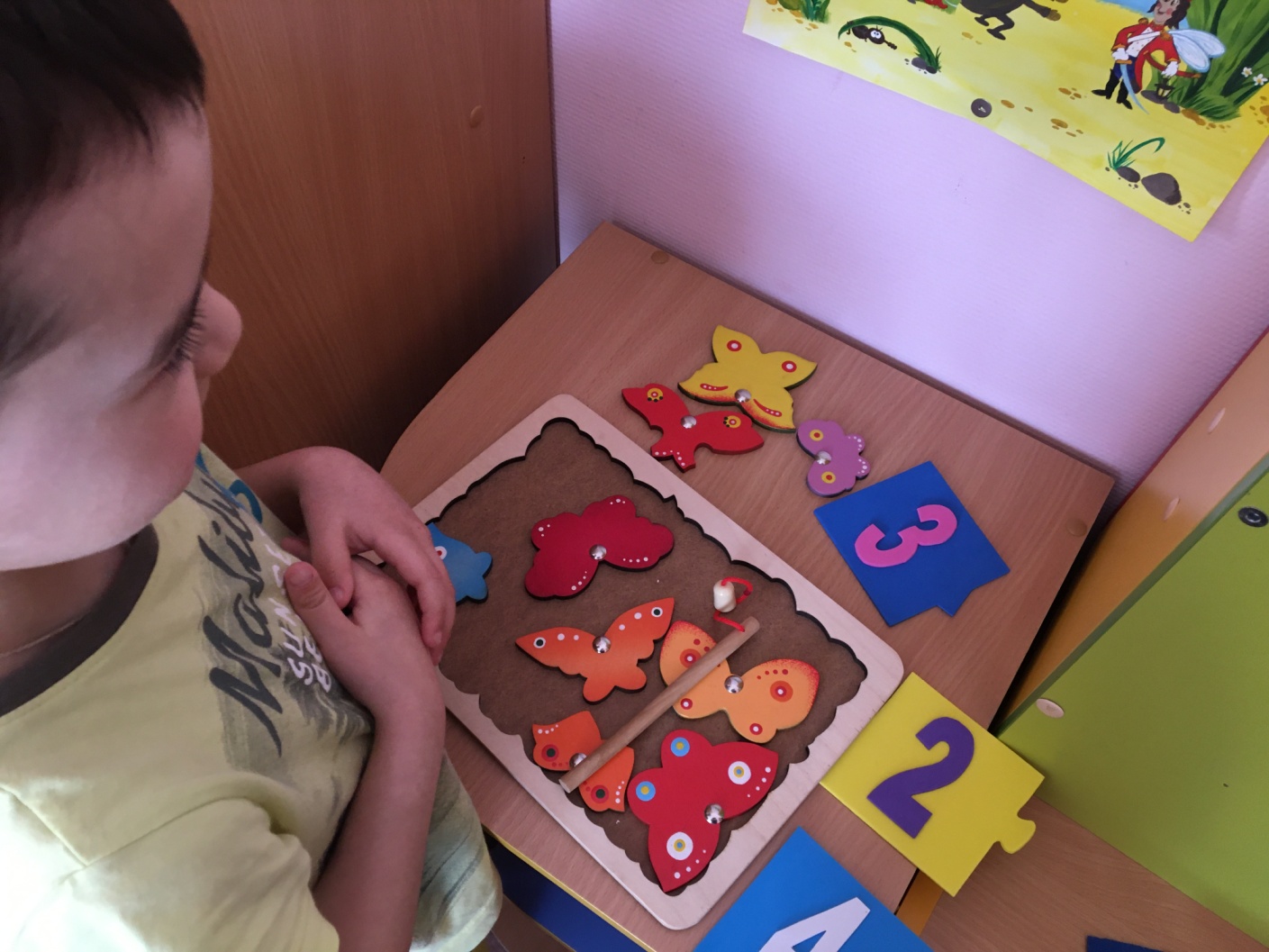 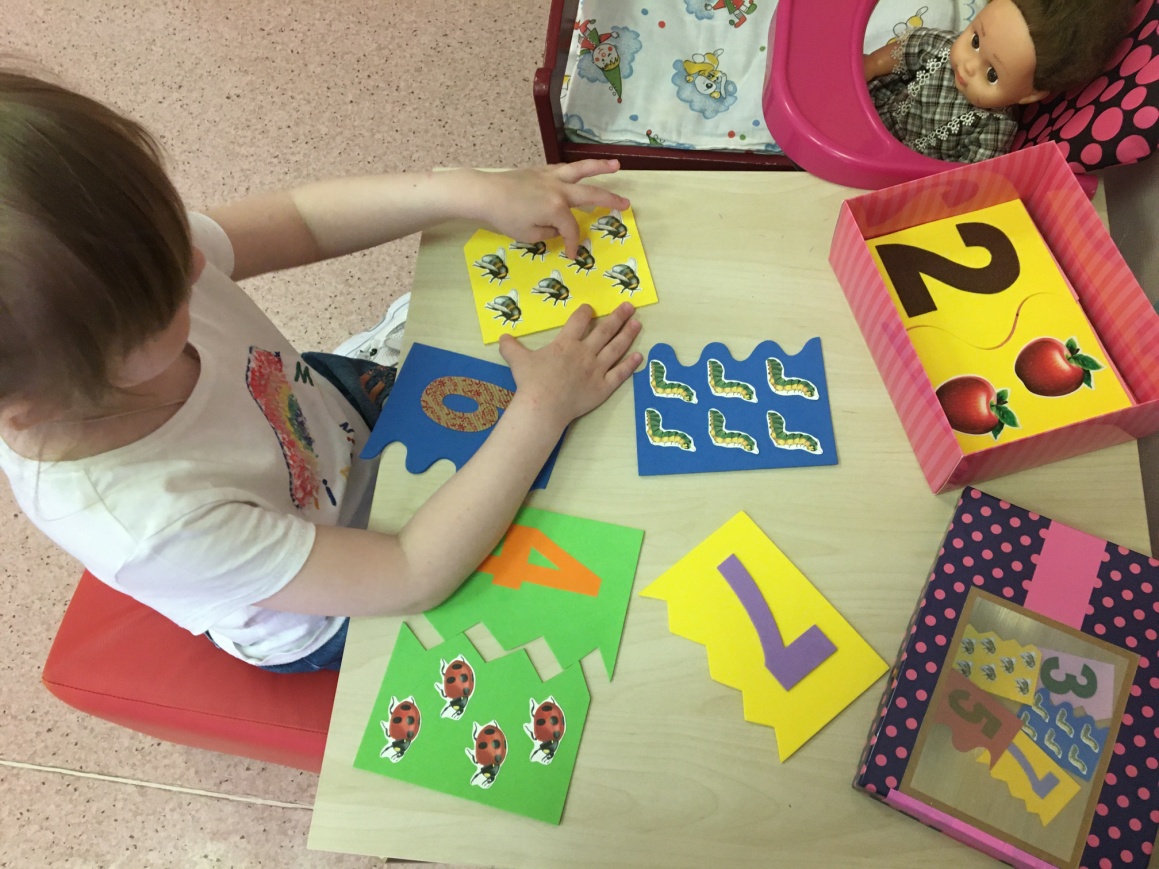 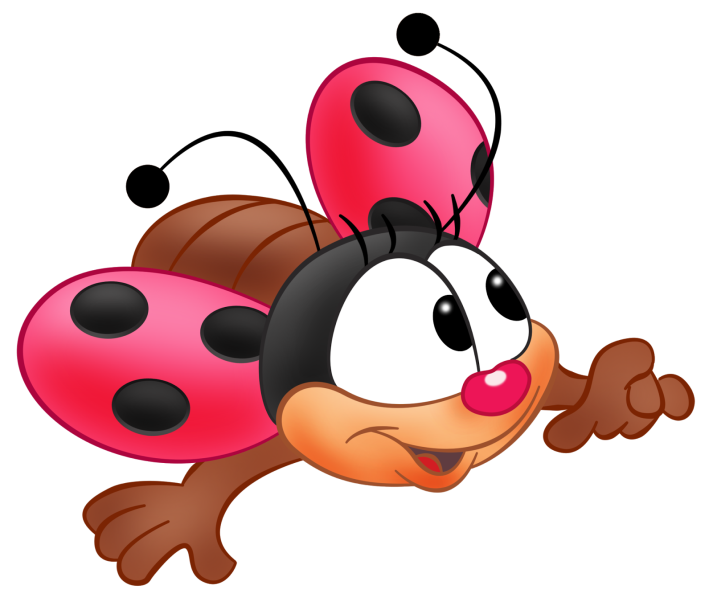 Познавали мир насекомых через игру.
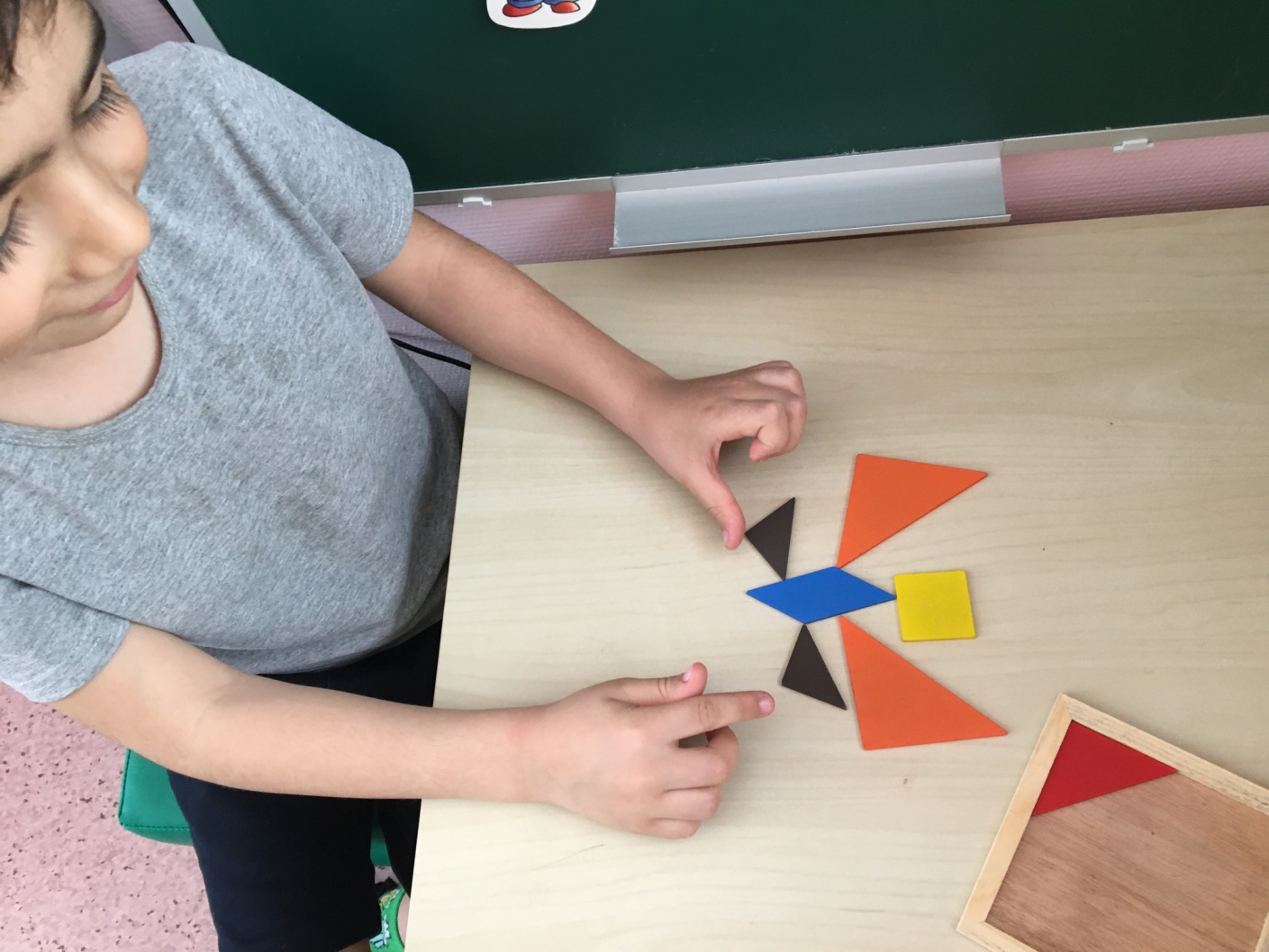 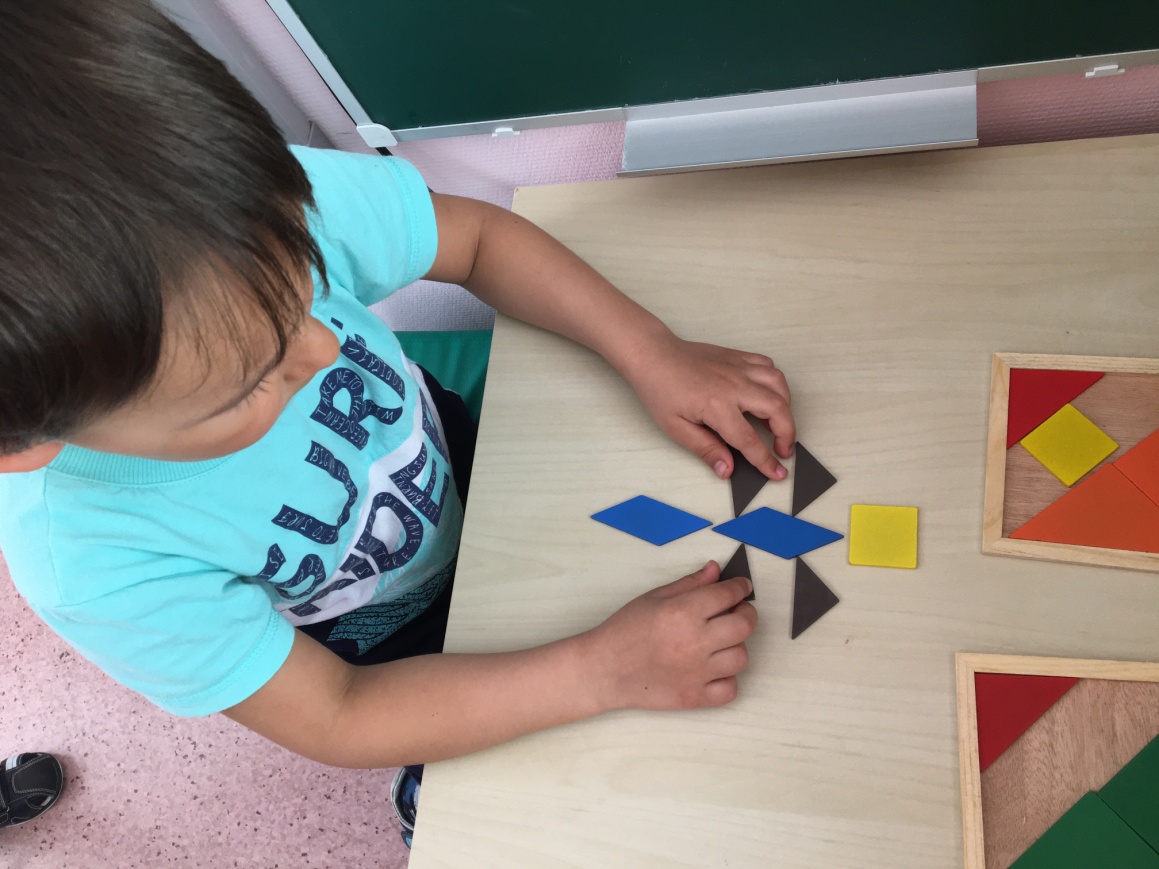 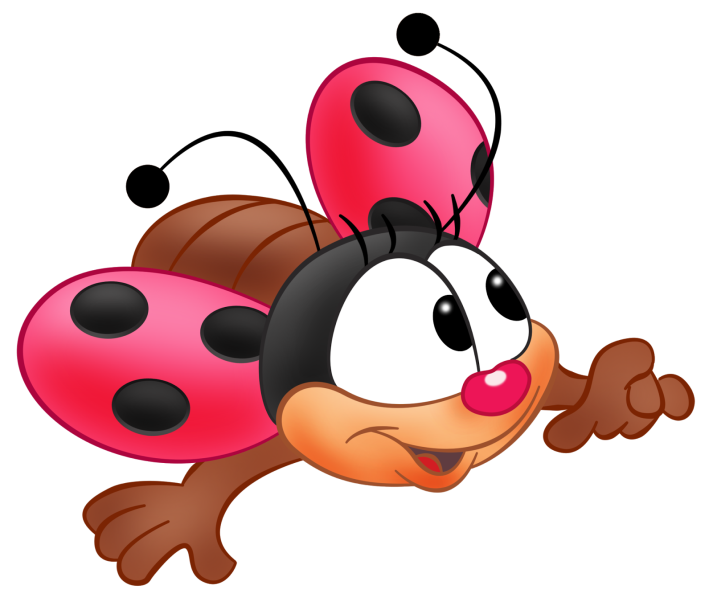 Рисовали крошечку-красавицу - божью коровку
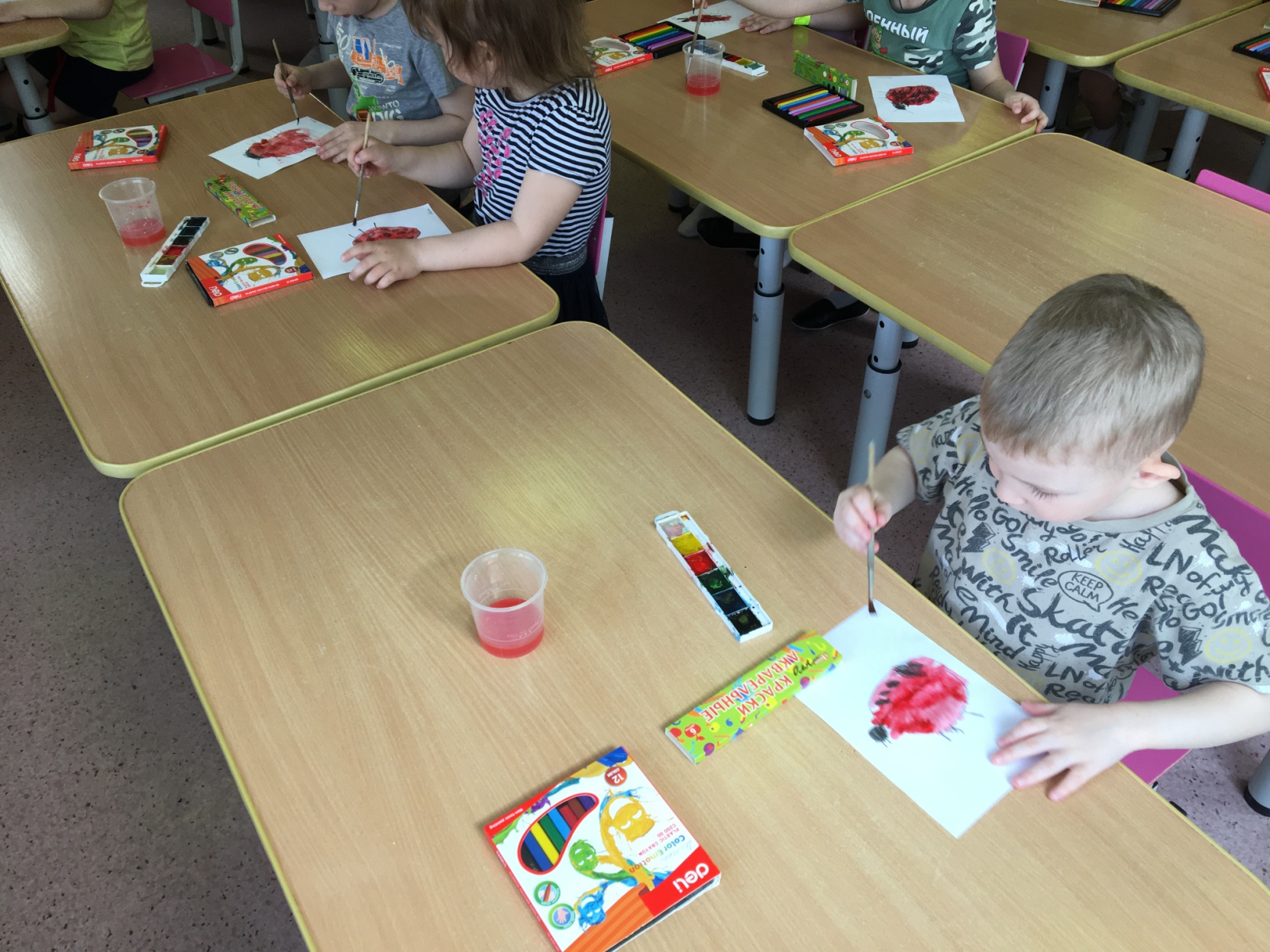 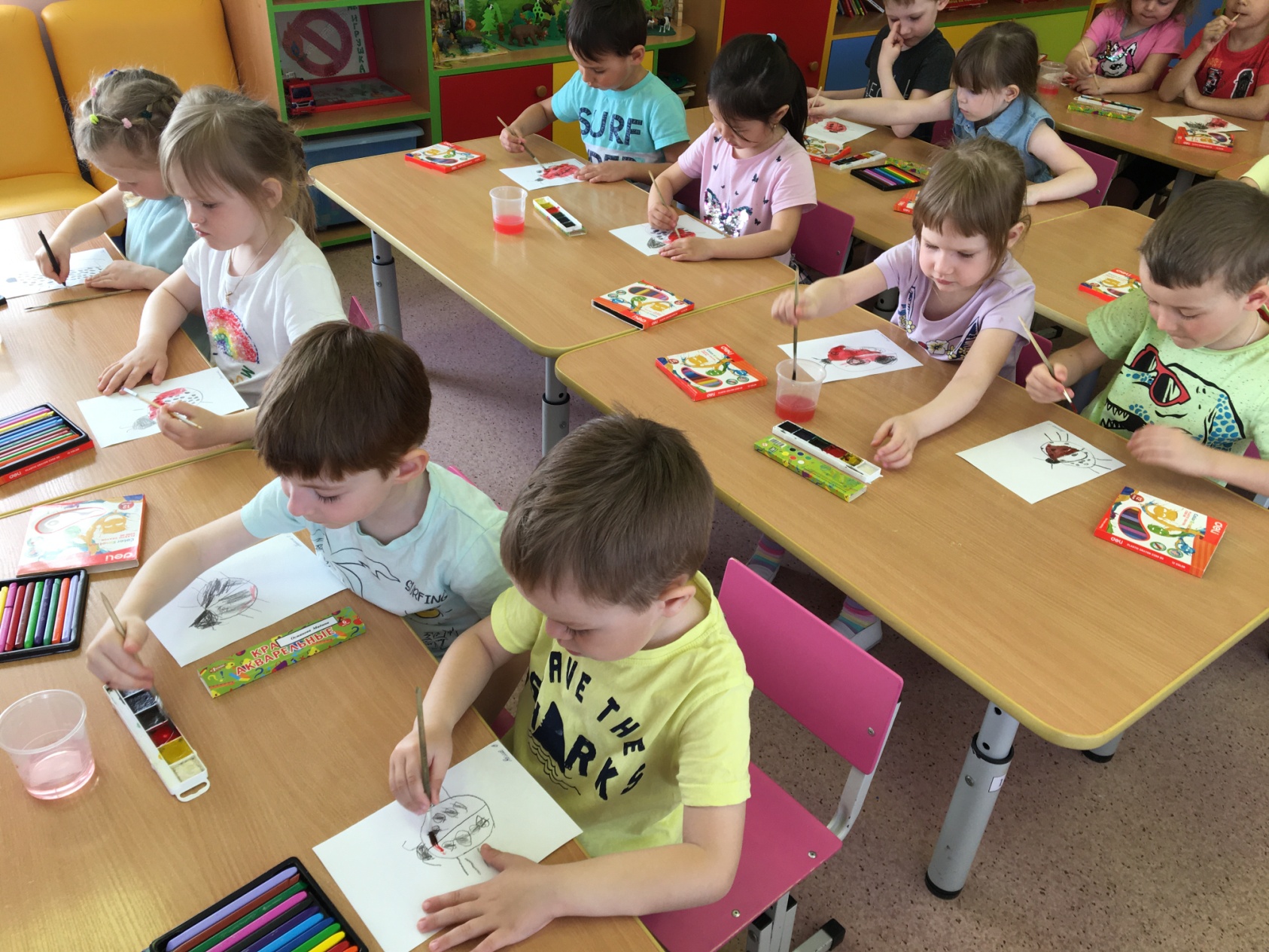 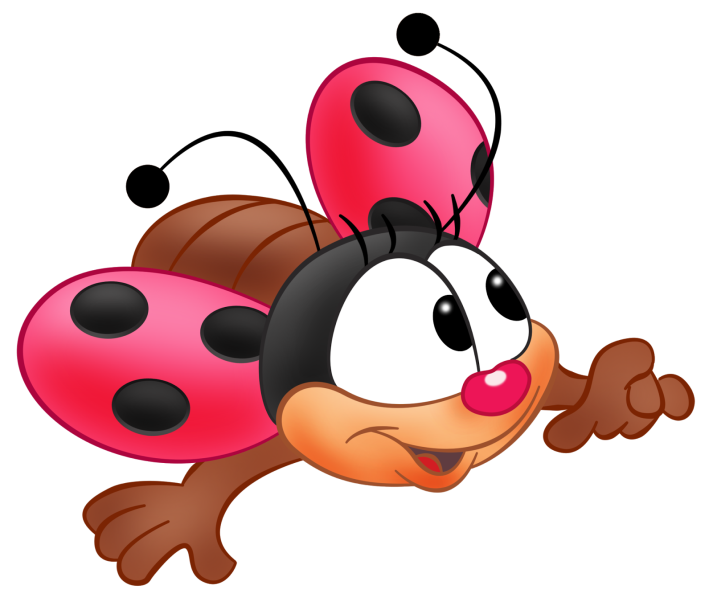 «Божья коровка – крошечка-красавица»
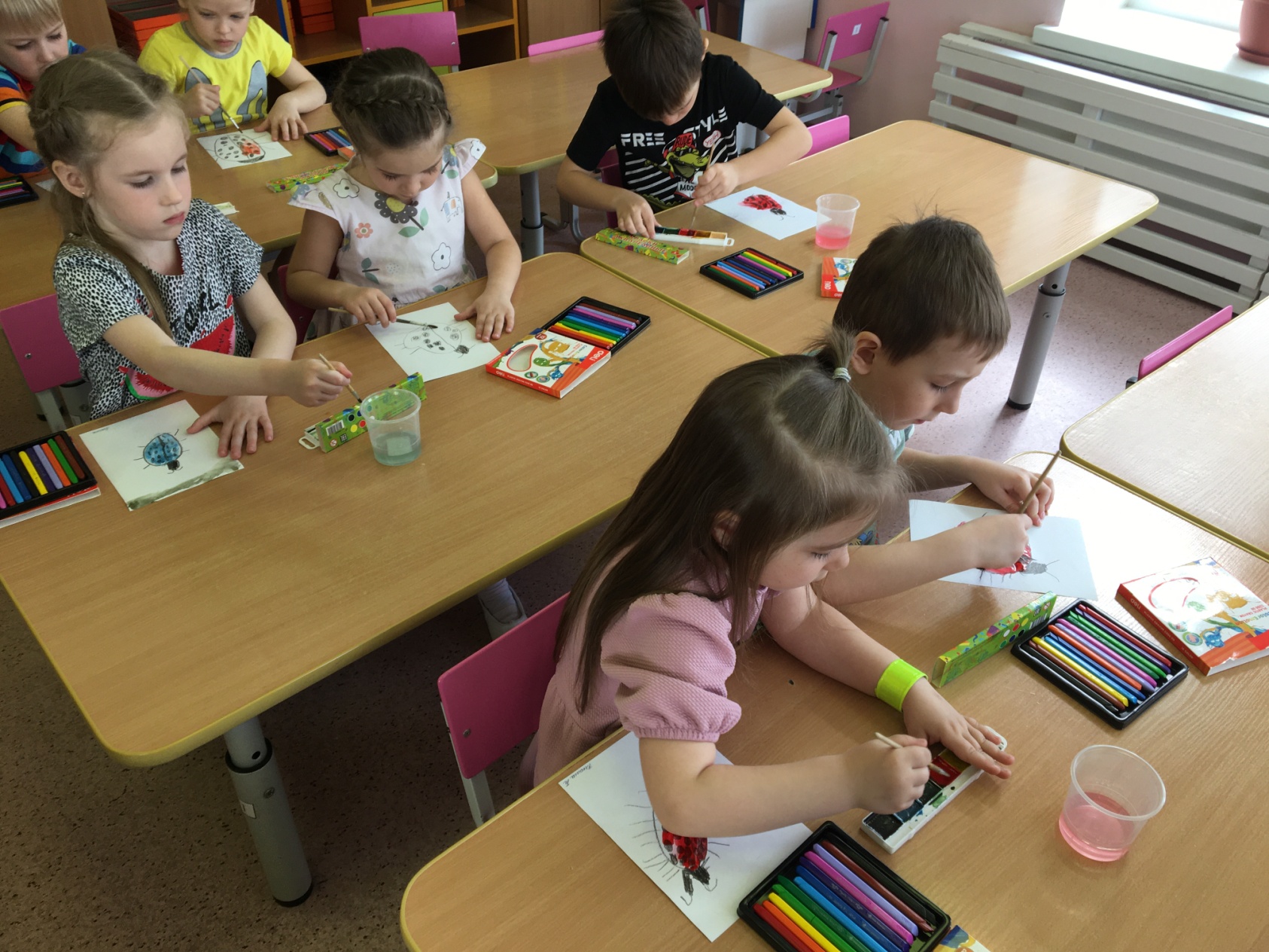 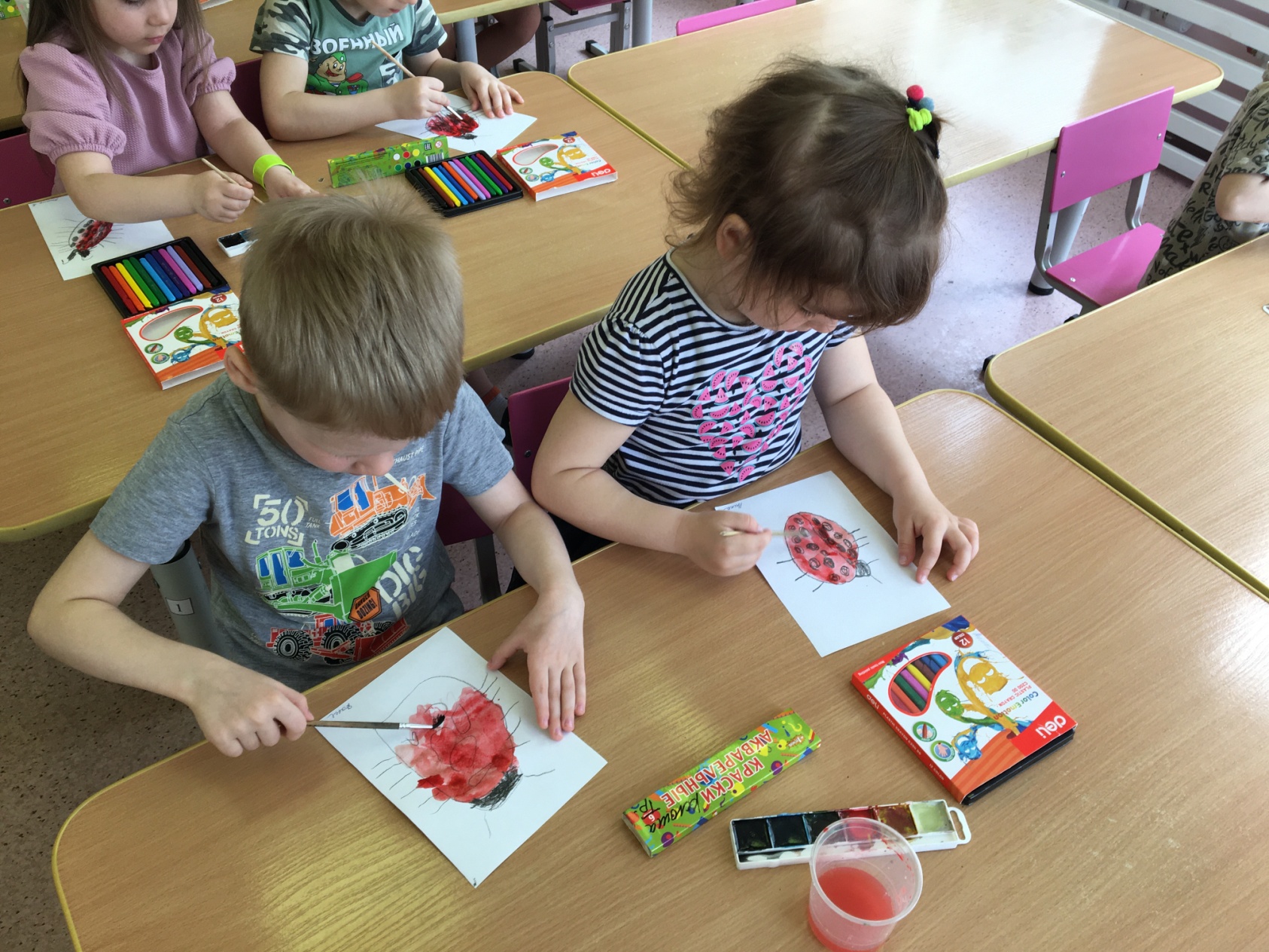 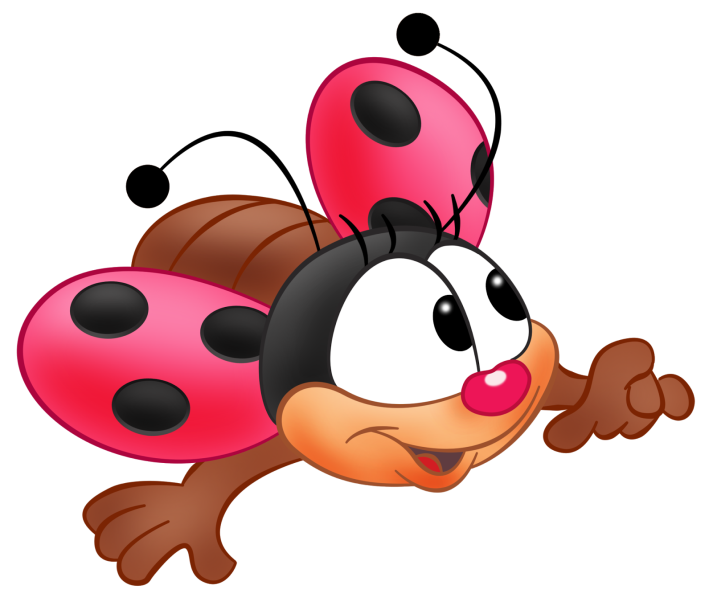 «Божья коровка – крошечка-красавица»
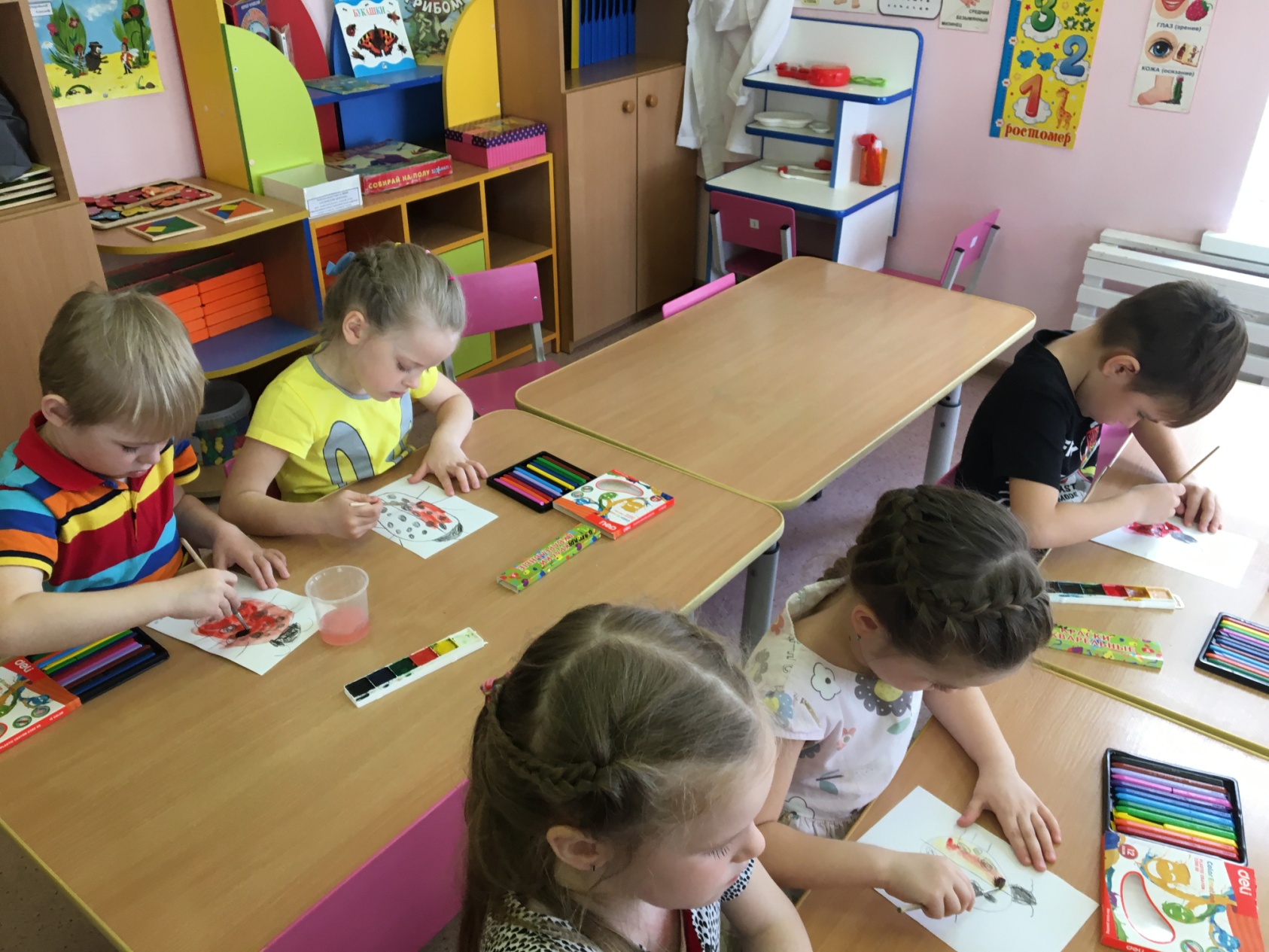 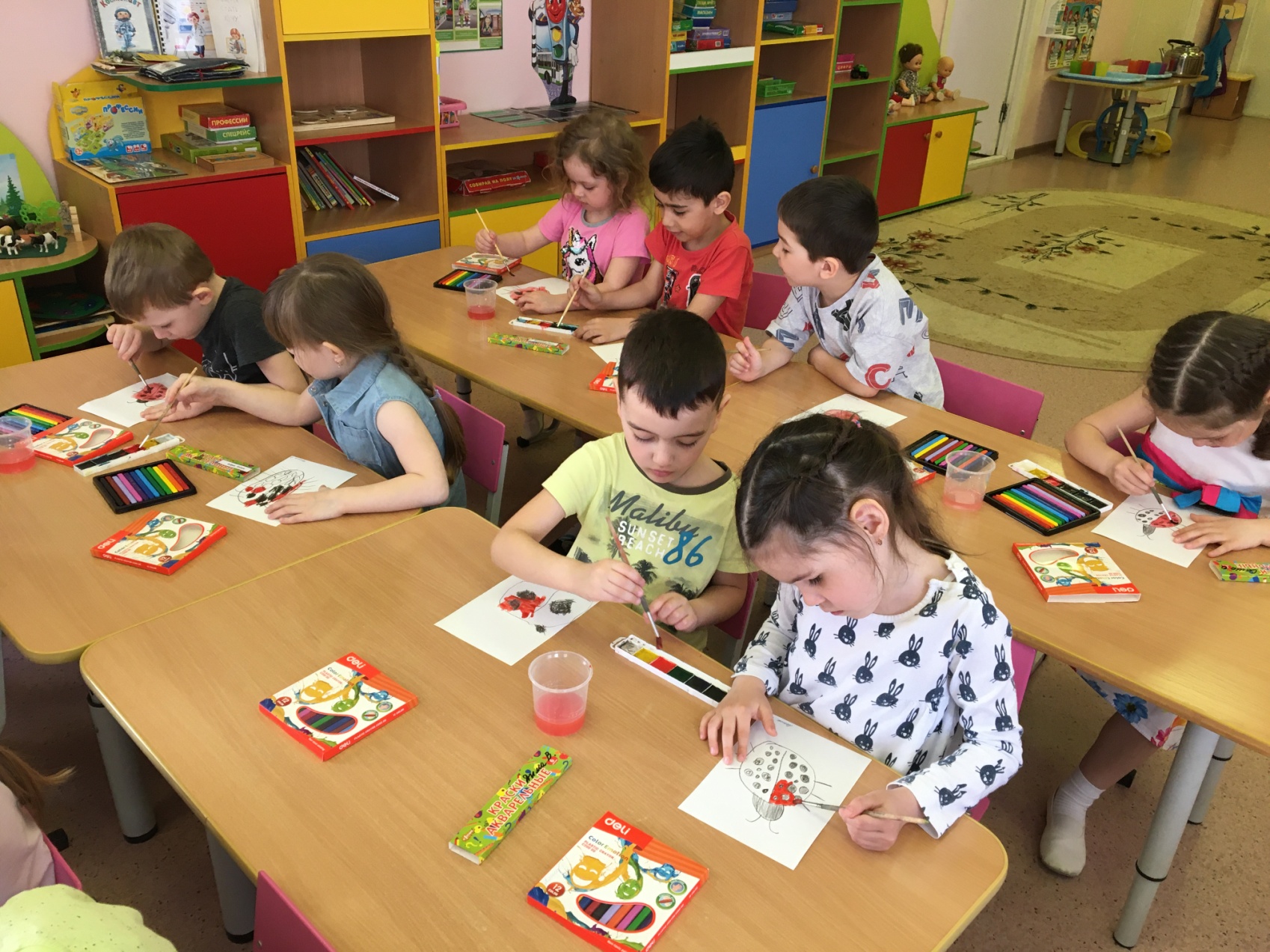 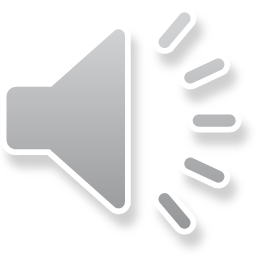 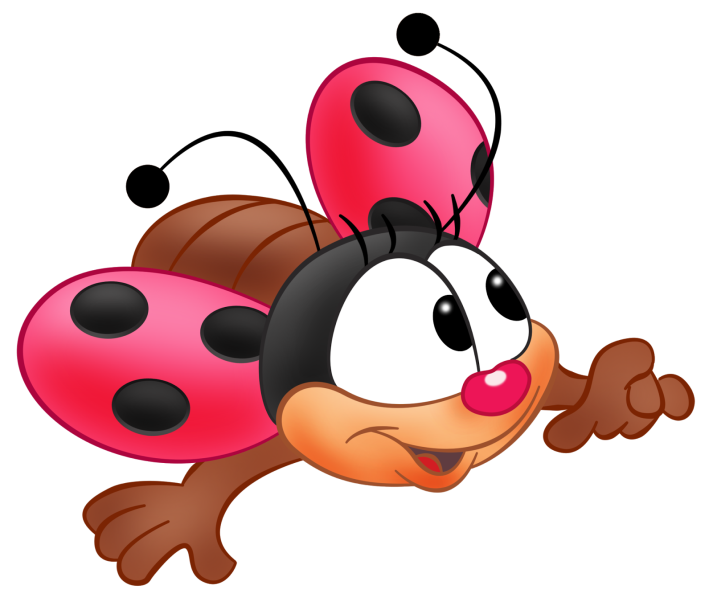 «Божья коровка – крошечка-красавица»
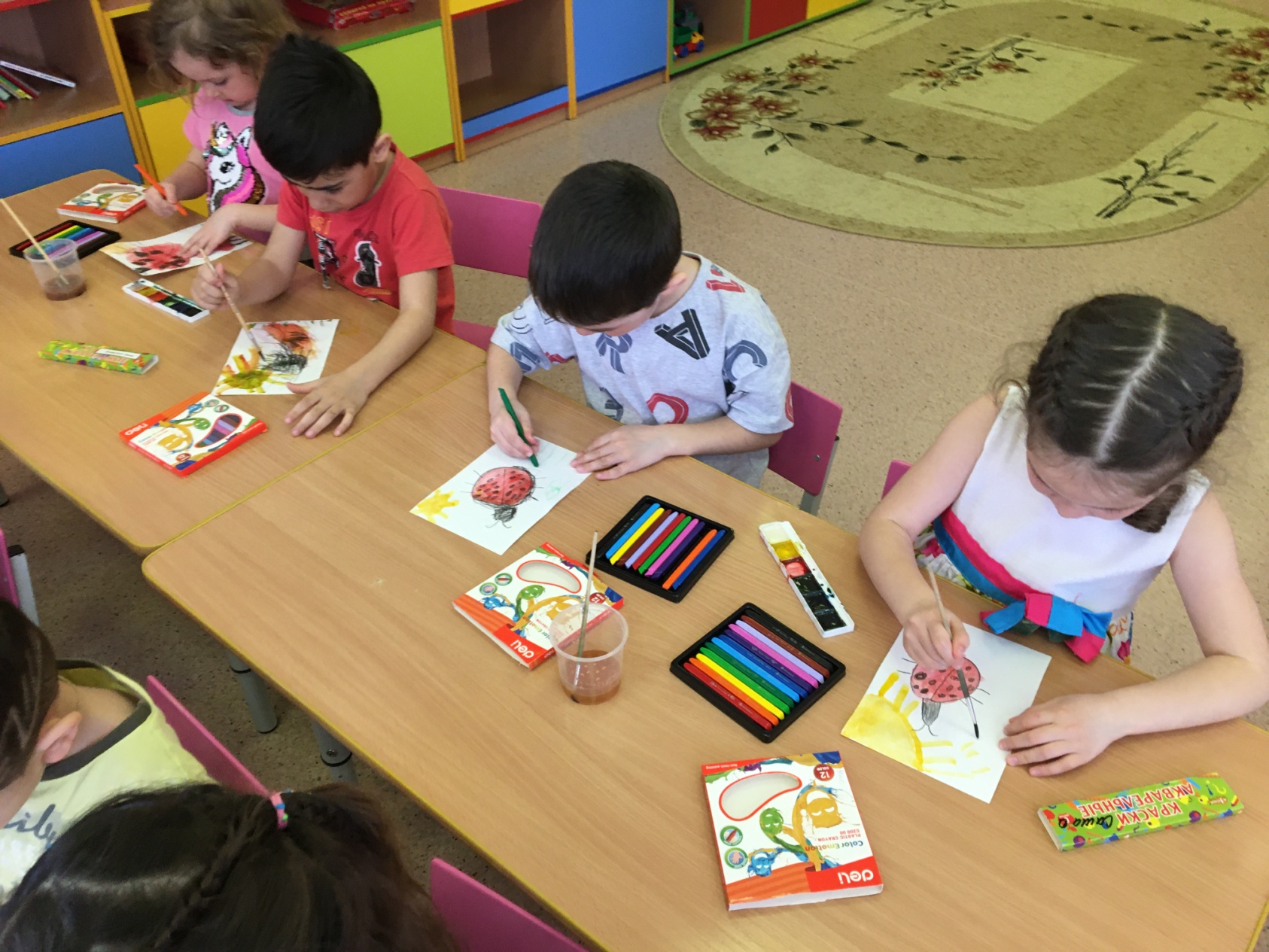 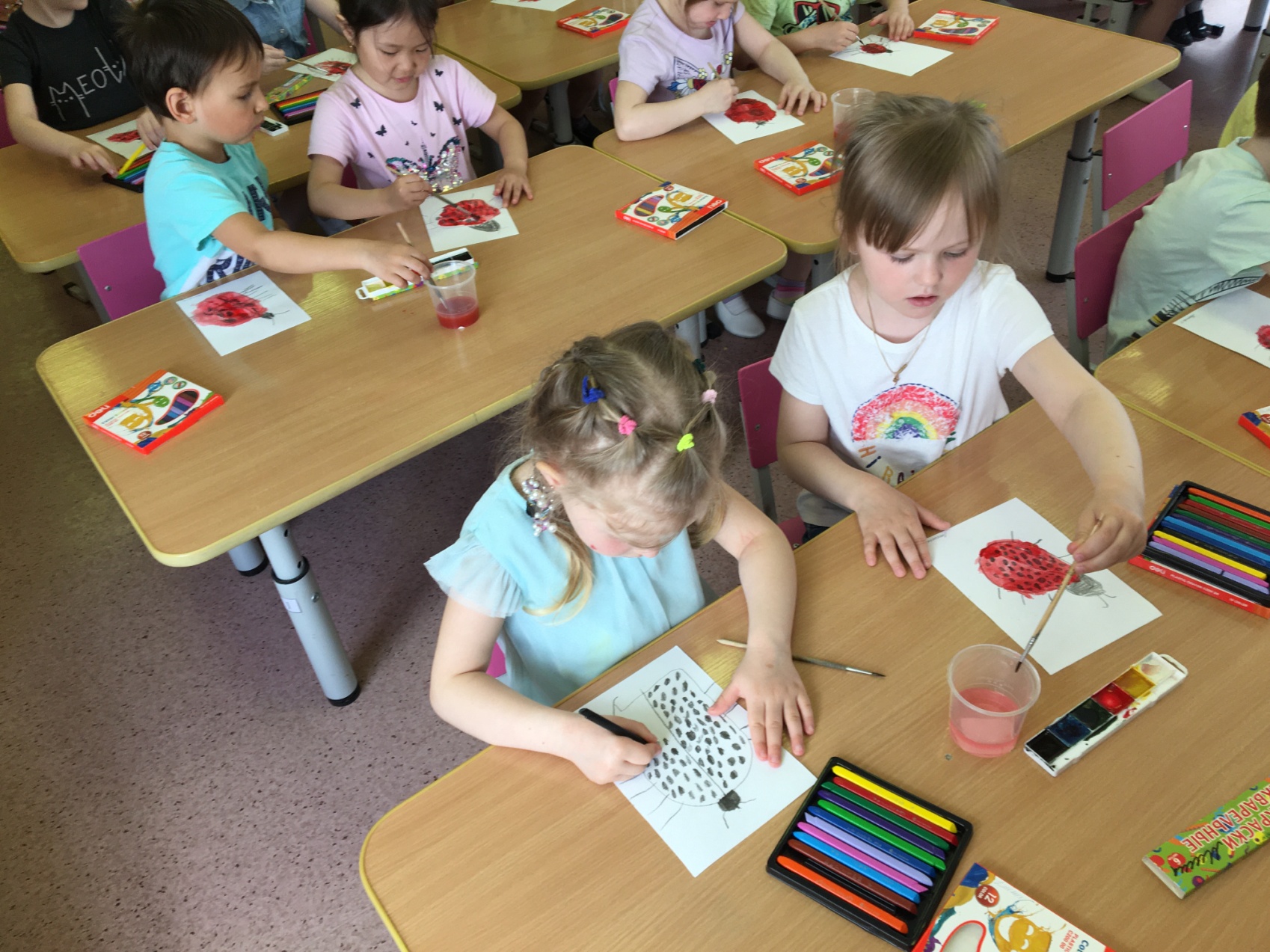 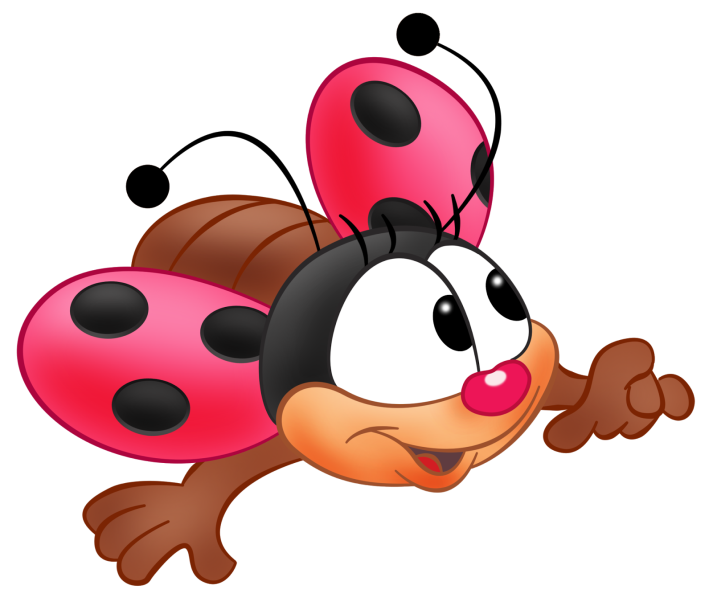 «Божья коровка – крошечка-красавица»
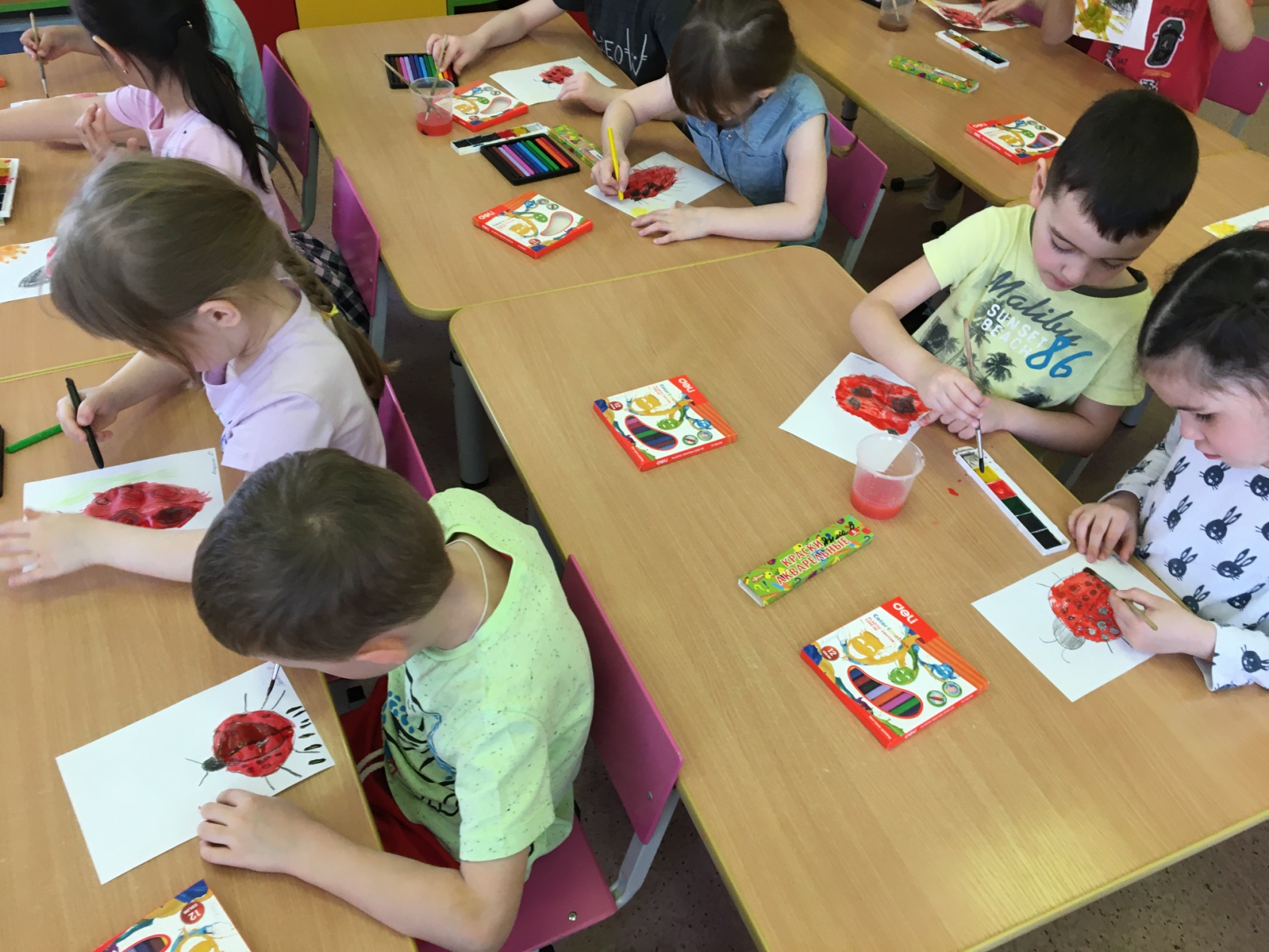 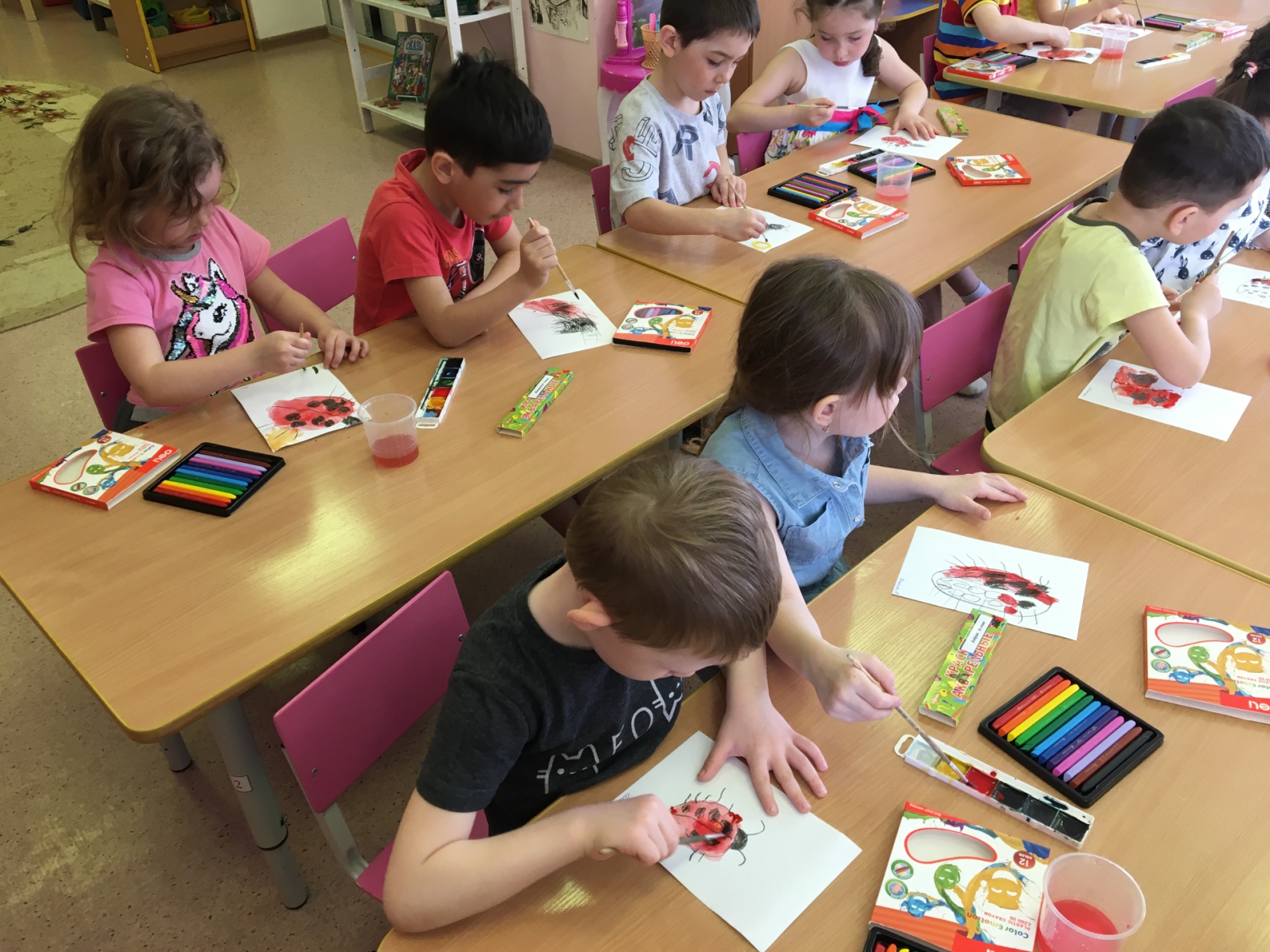 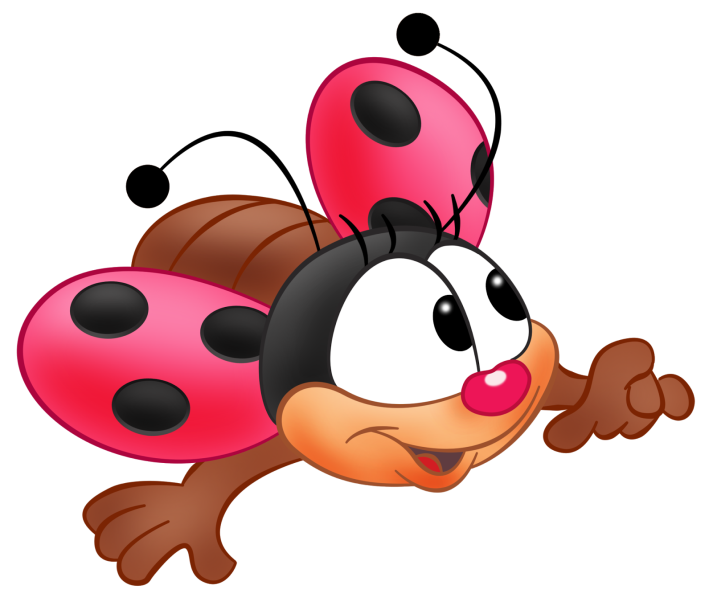 Узнали о том, кто самый прожорливый из насекомых.
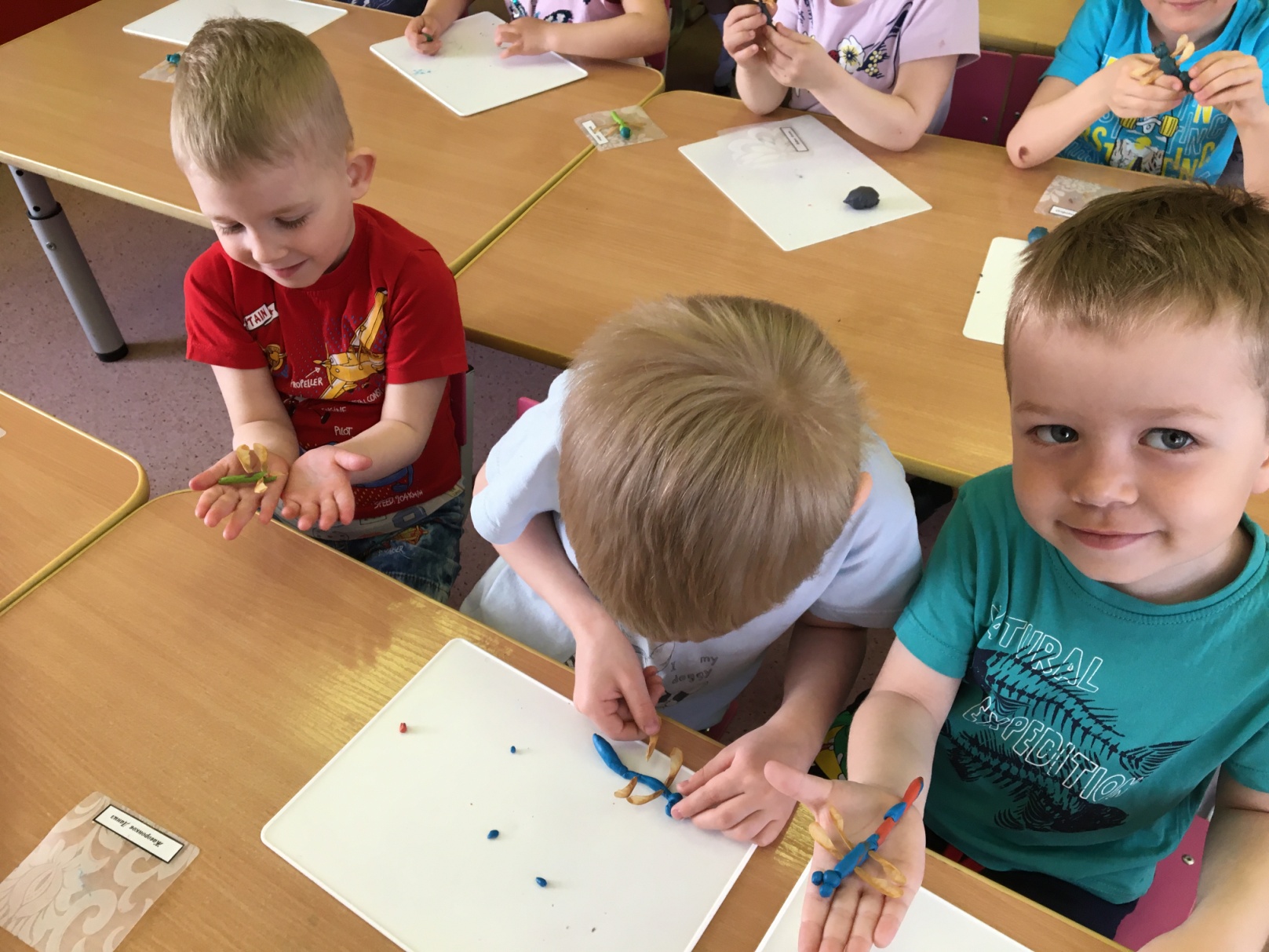 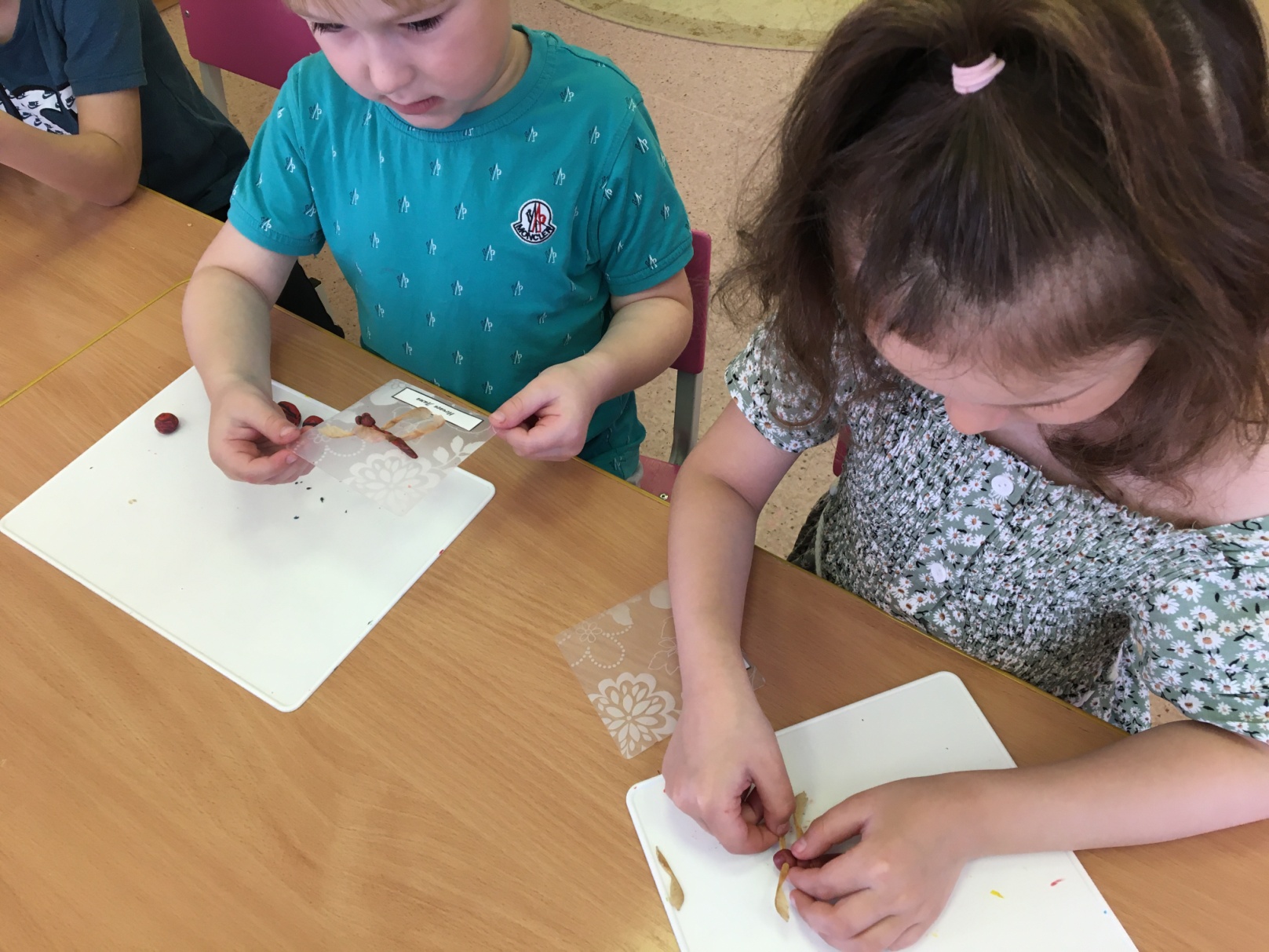 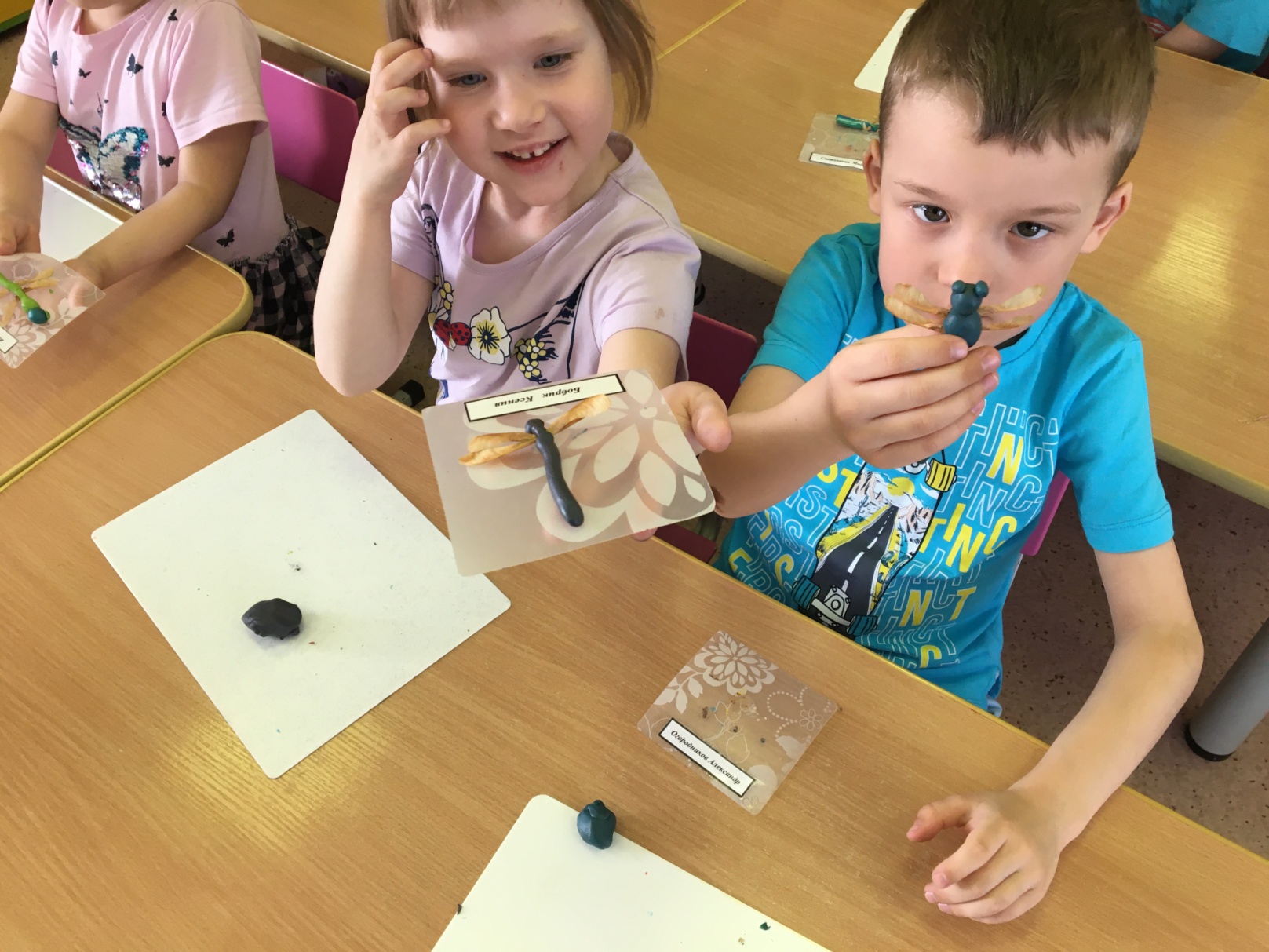 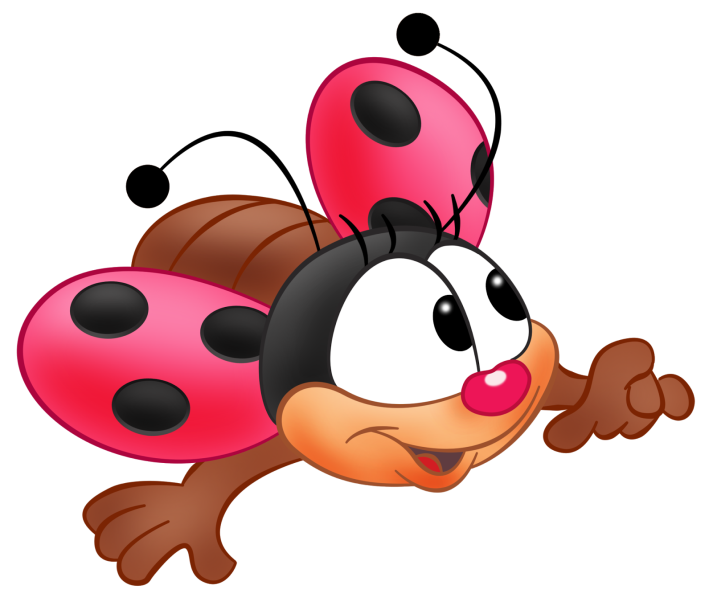 Узнали о том, кто самый прожорливый из насекомых.
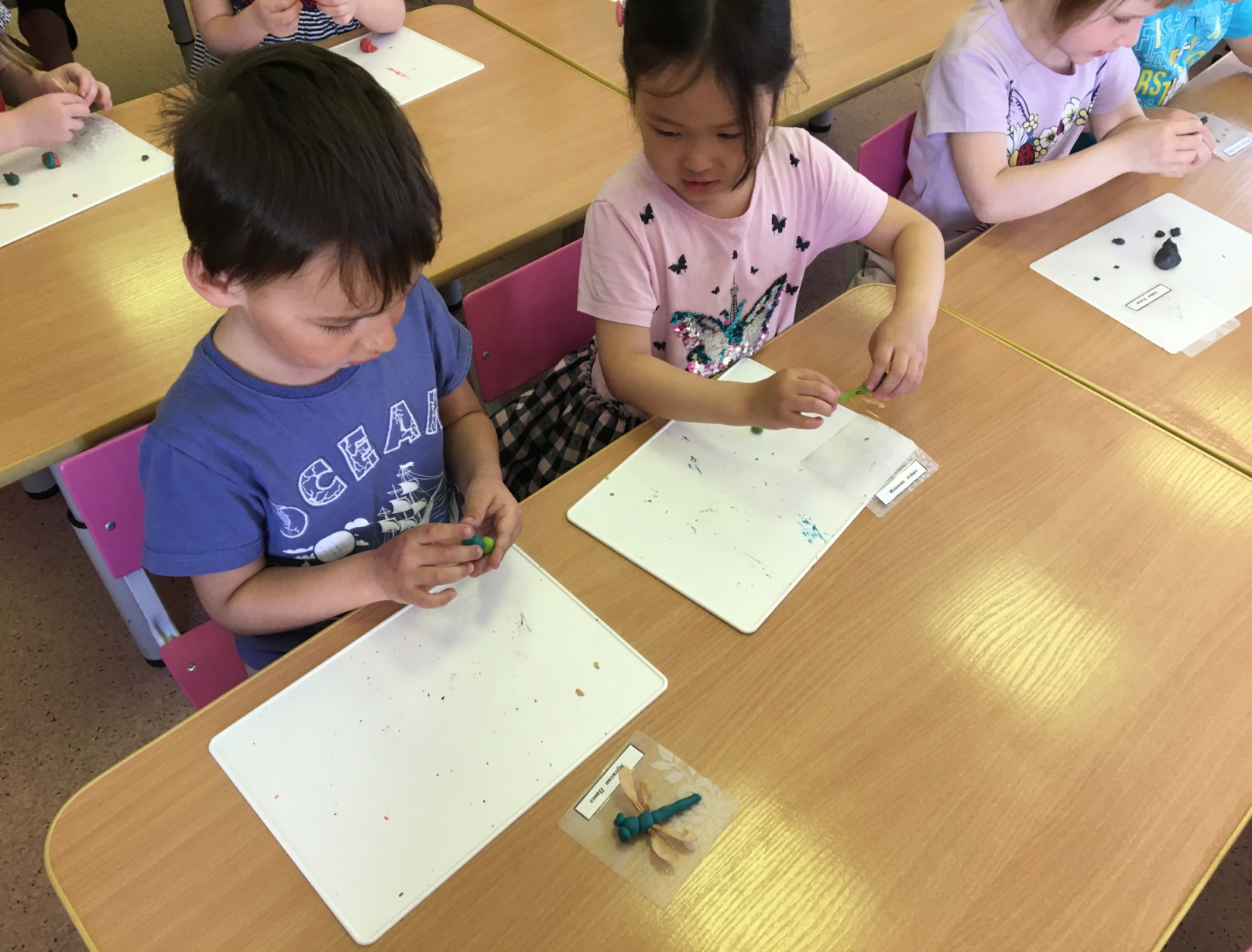 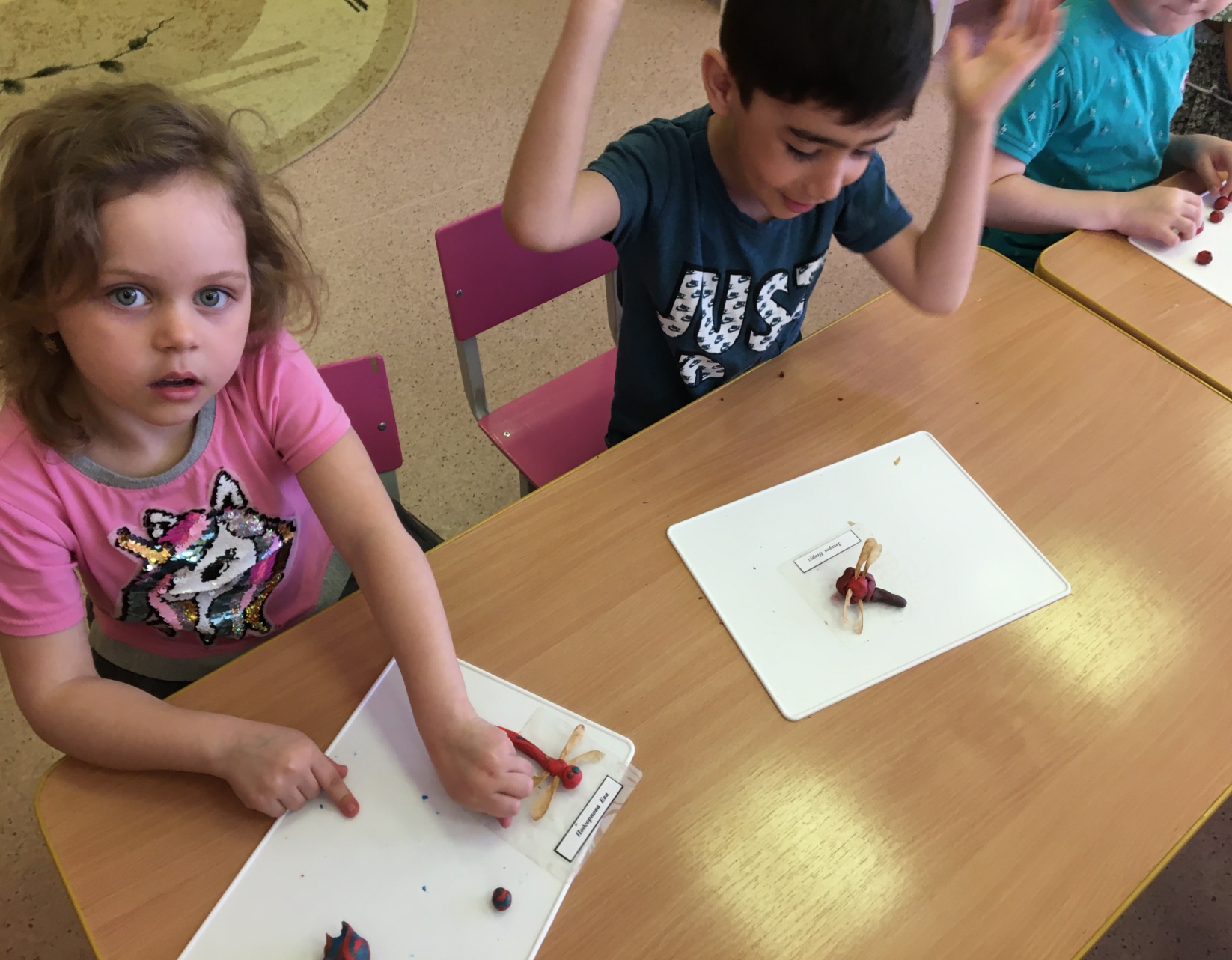 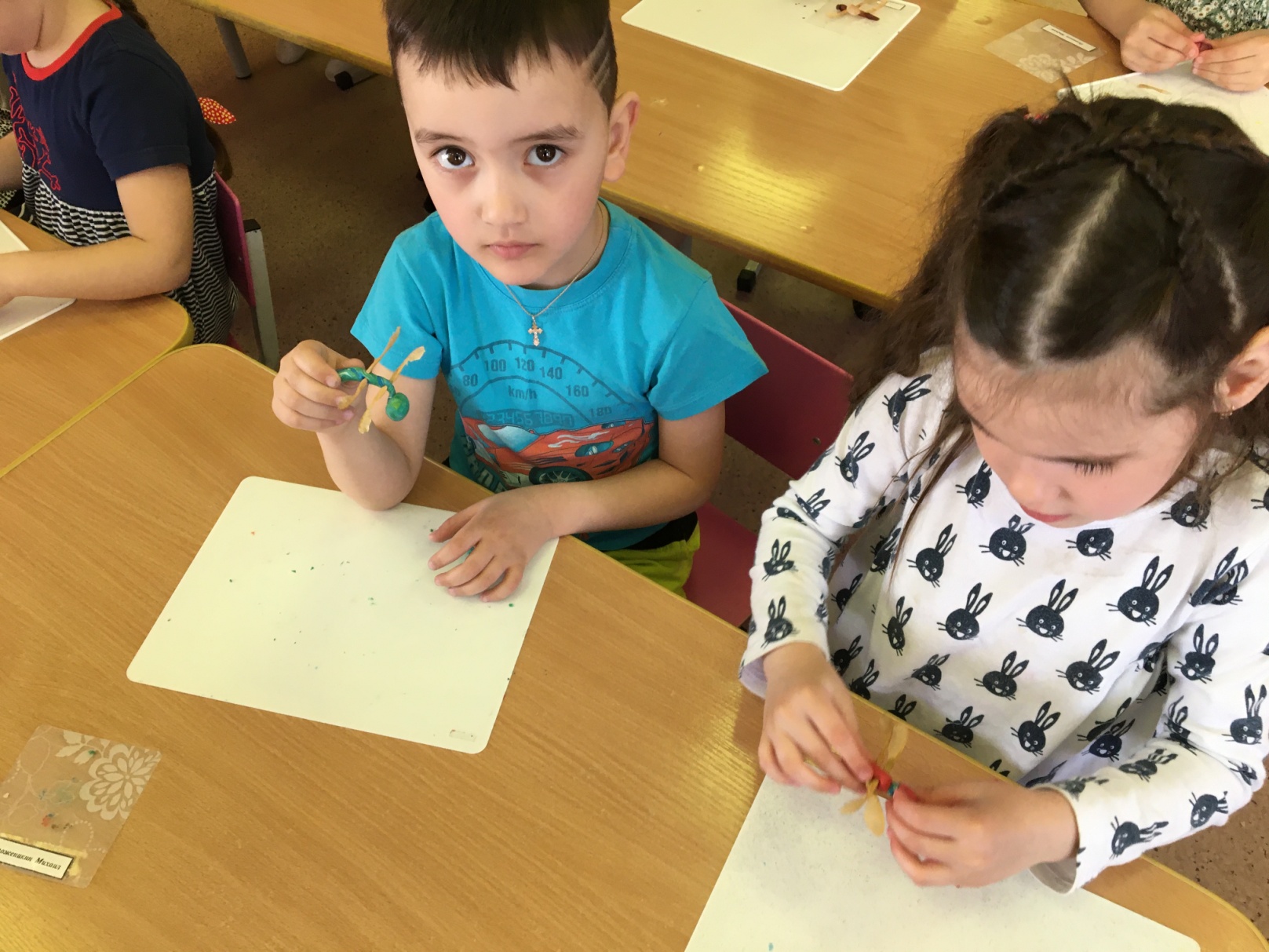 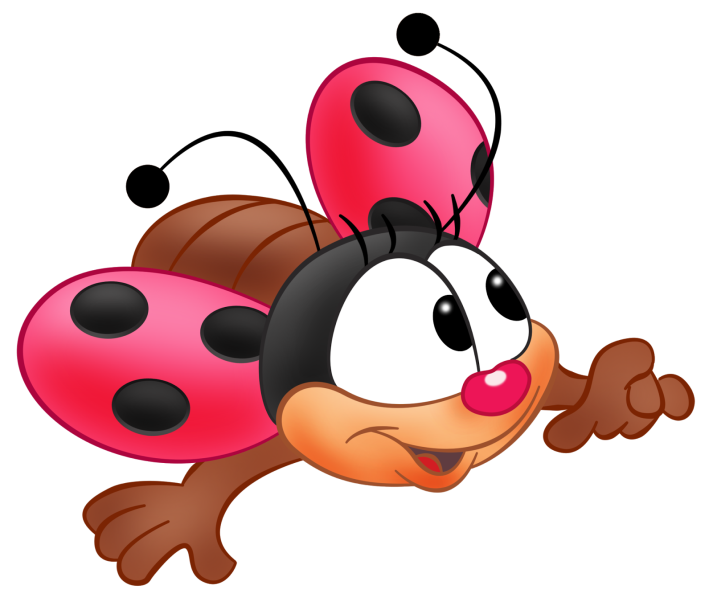 Узнали о том, кто самый прожорливый из насекомых.
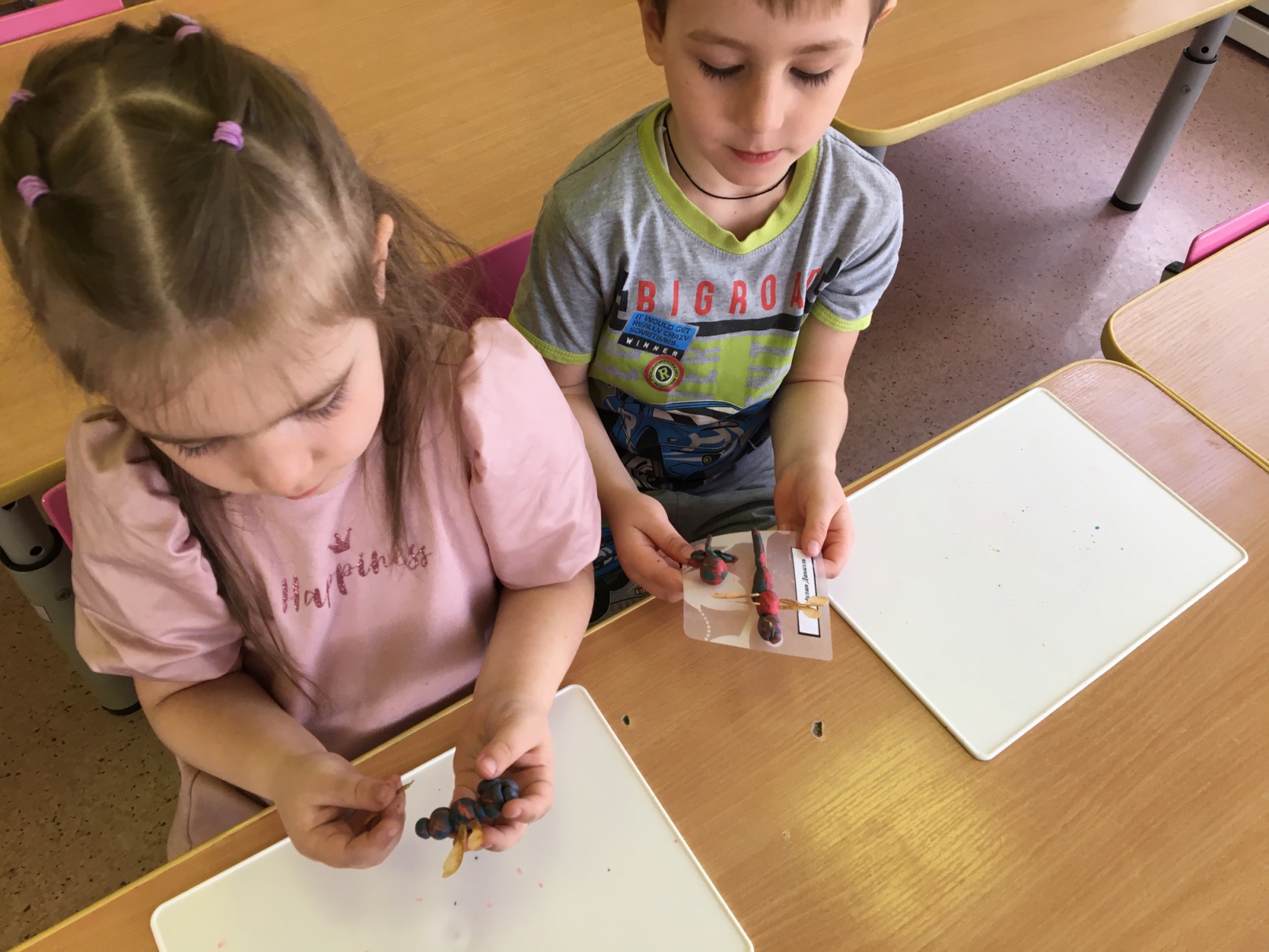 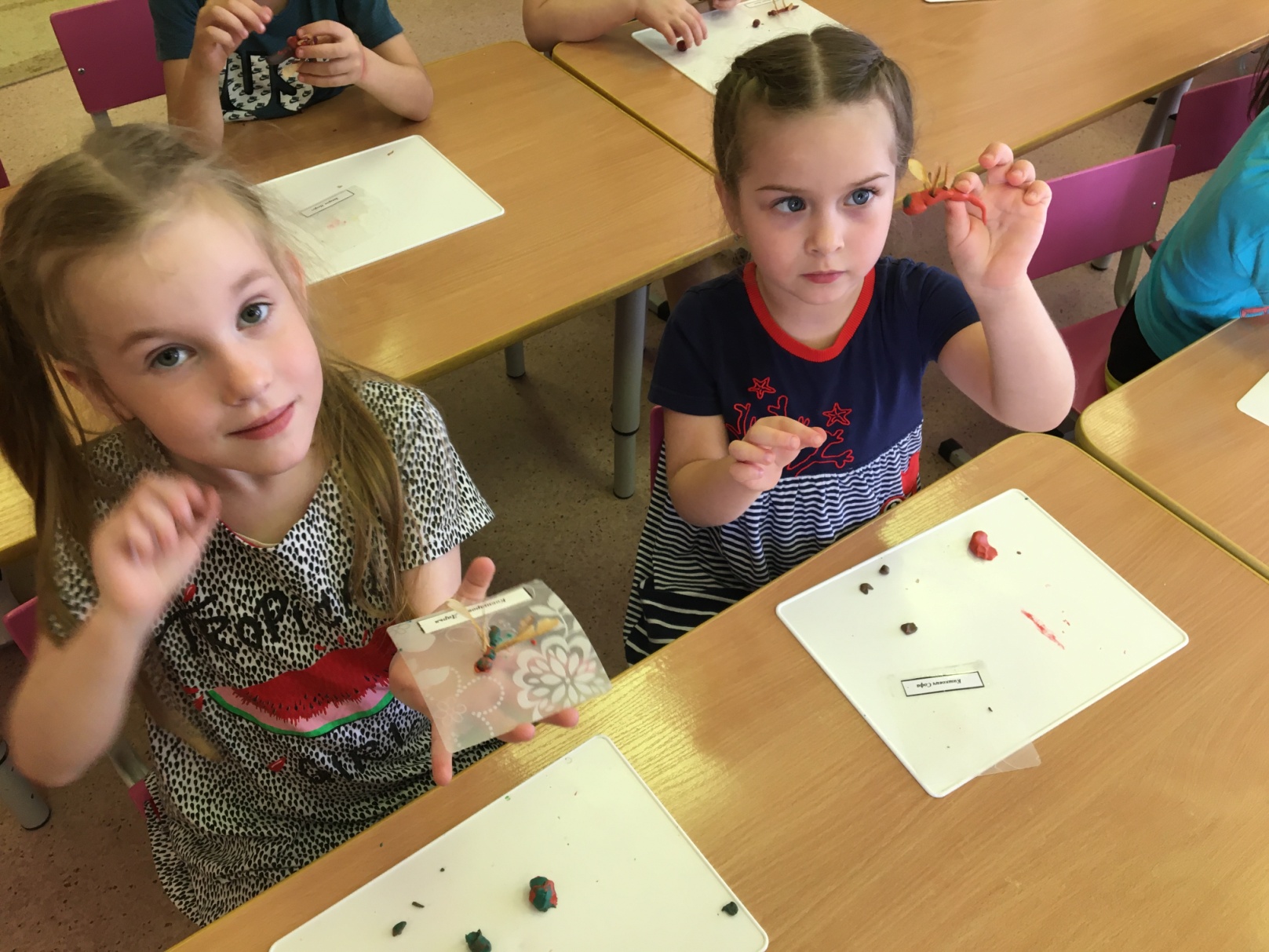 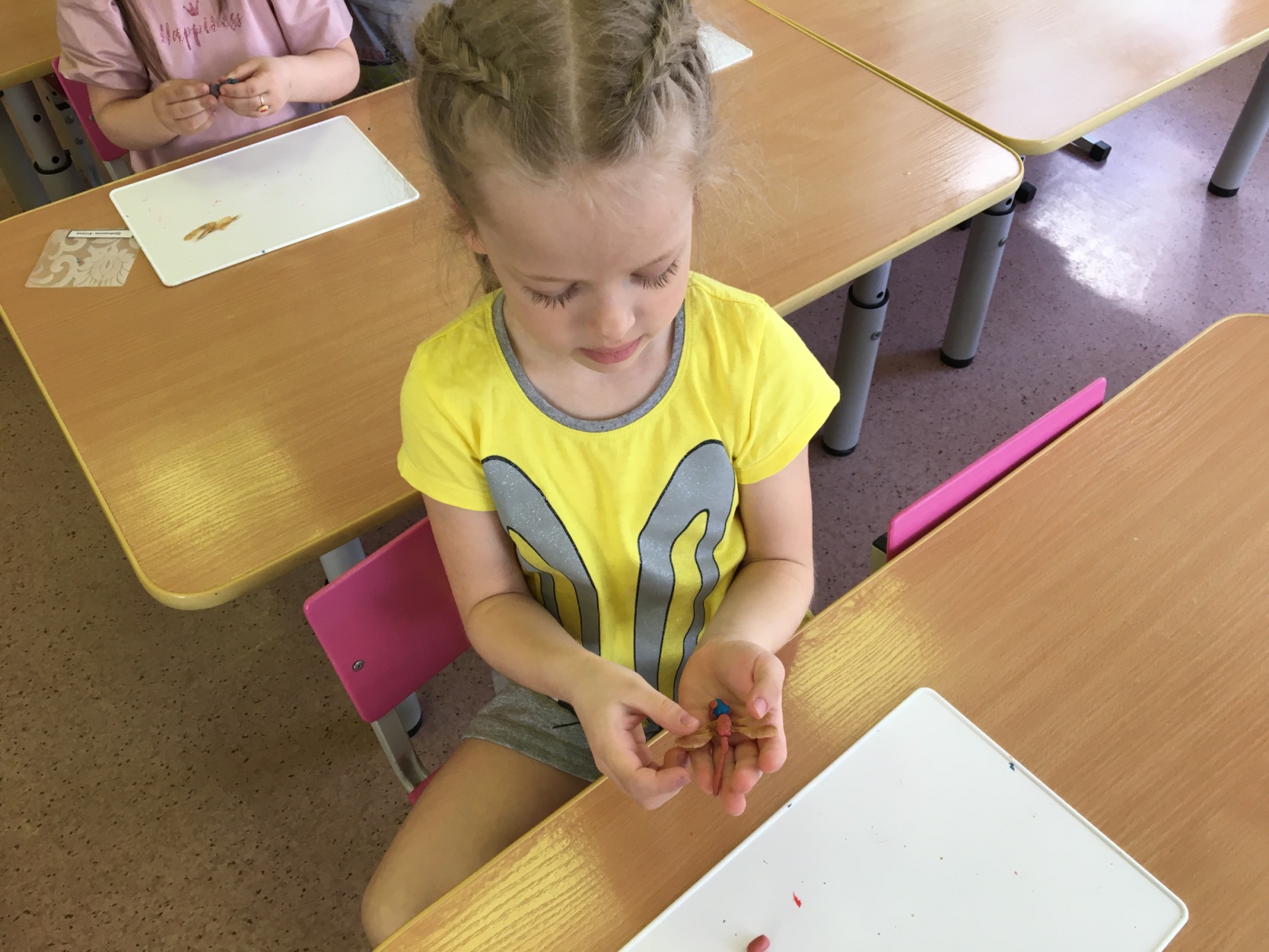 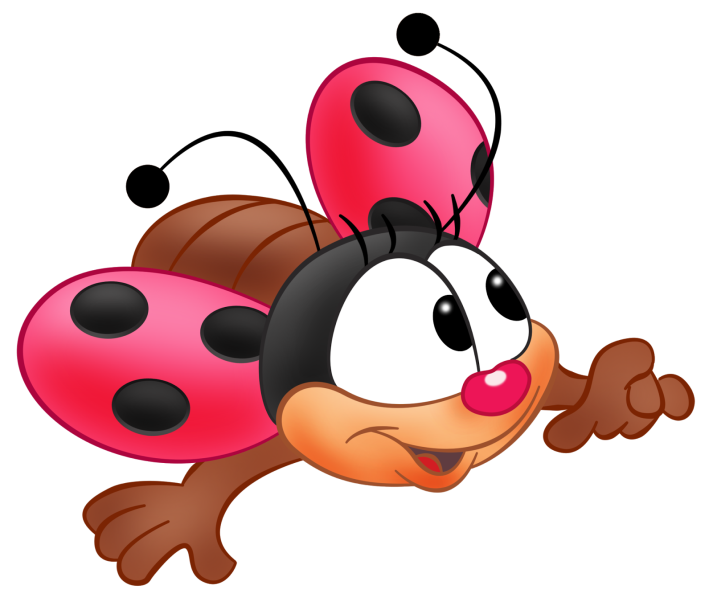 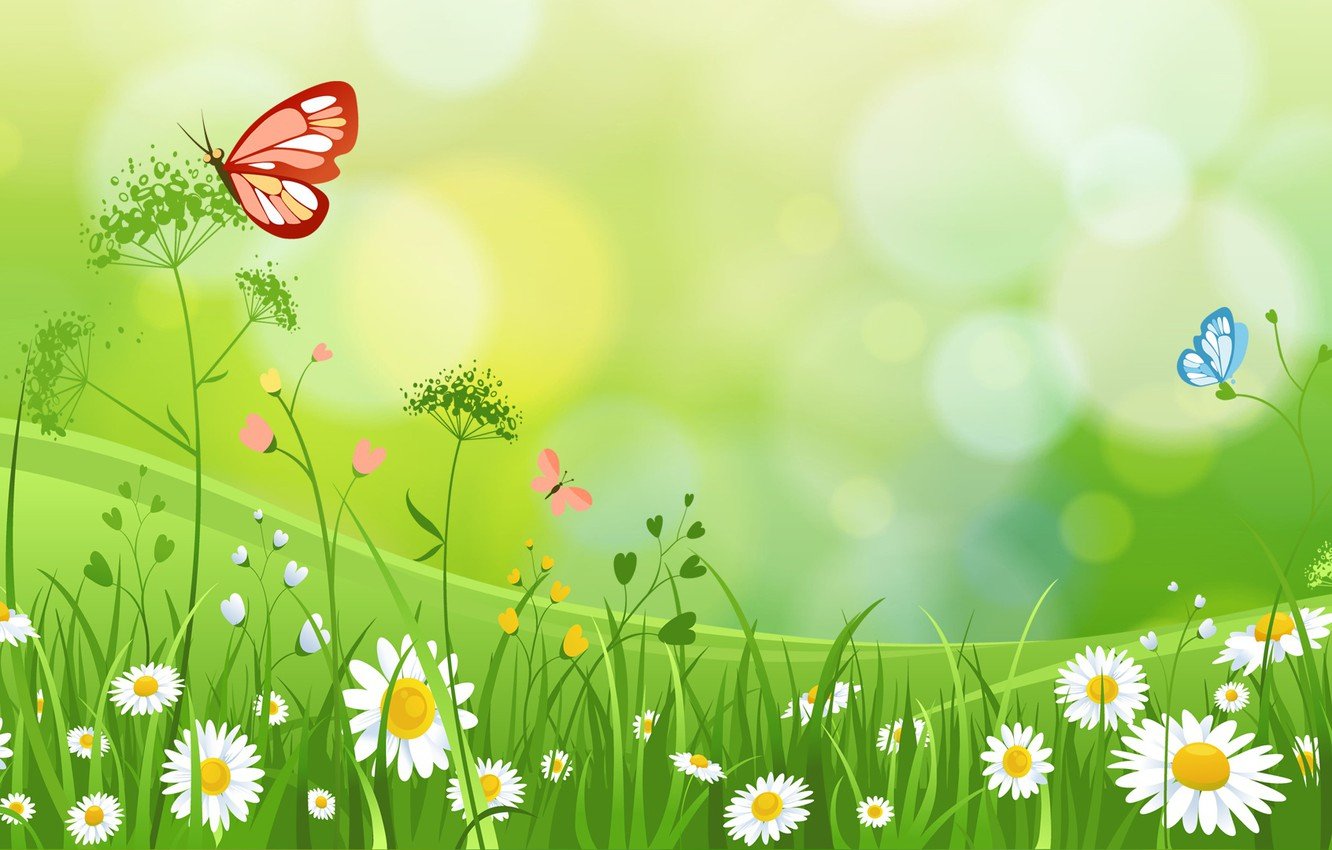 Нас в любое время годаУчит мудрая природа:Птицы учат пению.Паучок терпению.Пчелы в поле и в садуОбучают нас труду.И к тому же в их трудеВсе по справедливости.Отражение в водеУчит нас правдивости.Учит снег нас чистоте.Солнце учит доброте:Каждый день, зимой и летом,Дарит нас теплом и светом.И взамен ни у когоНе попросит ничего!У природы круглый годОбучаться нужно.Нас деревья всех пород,Весь большой лесной народУчат крепкой дружбе.(В. Орлов)